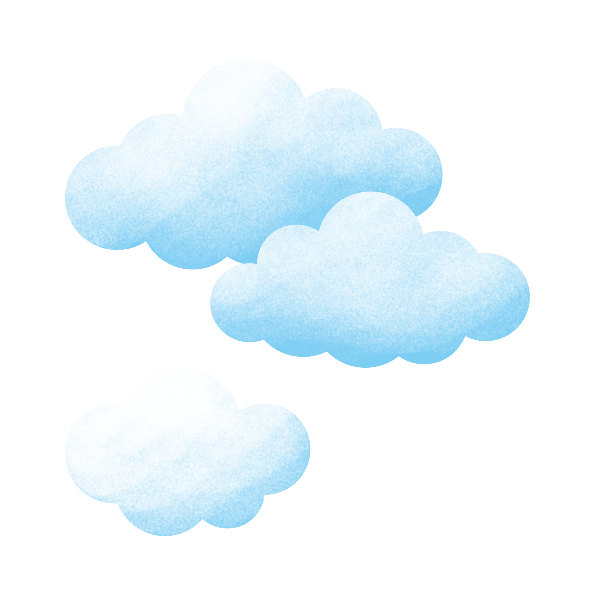 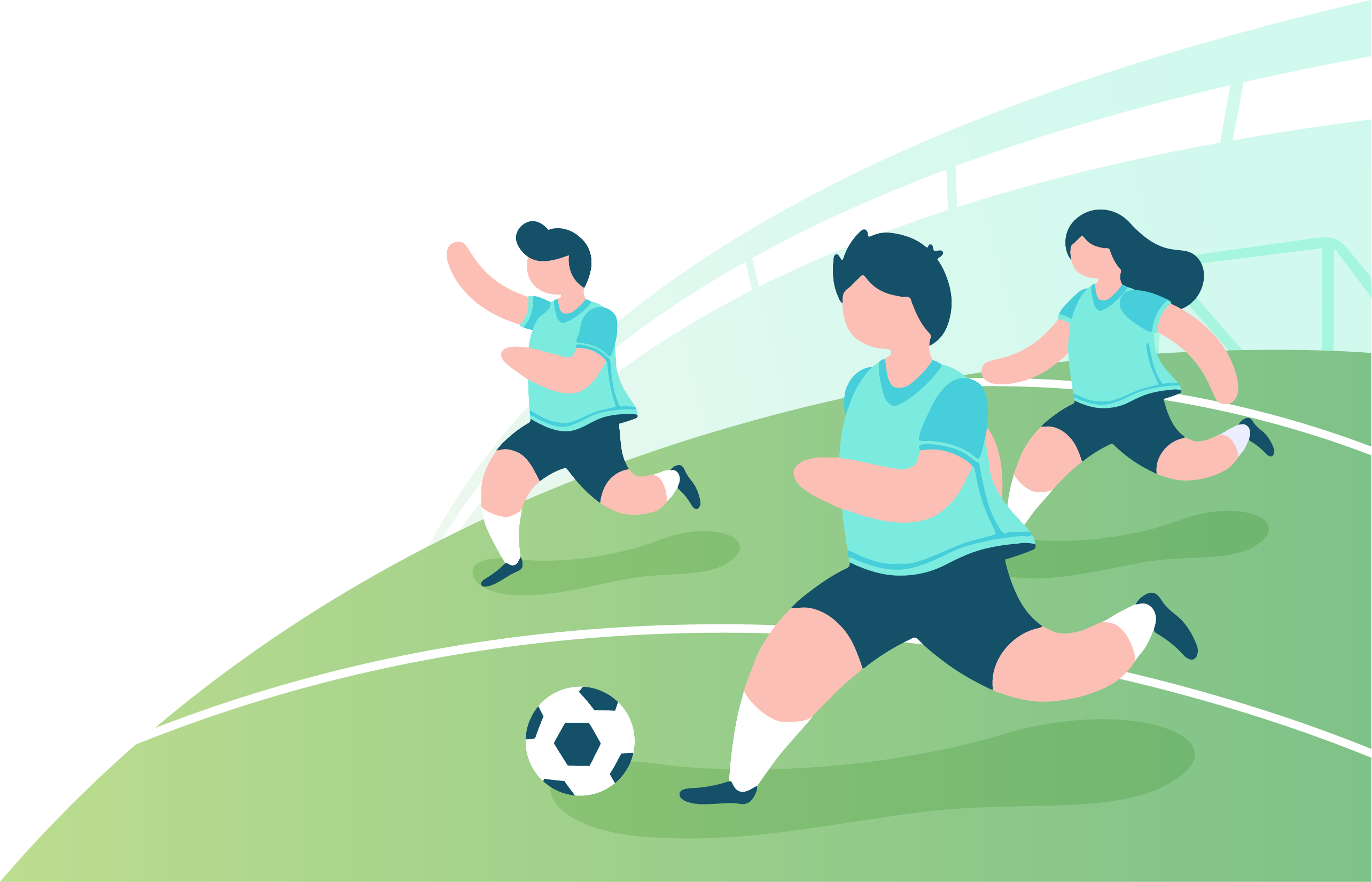 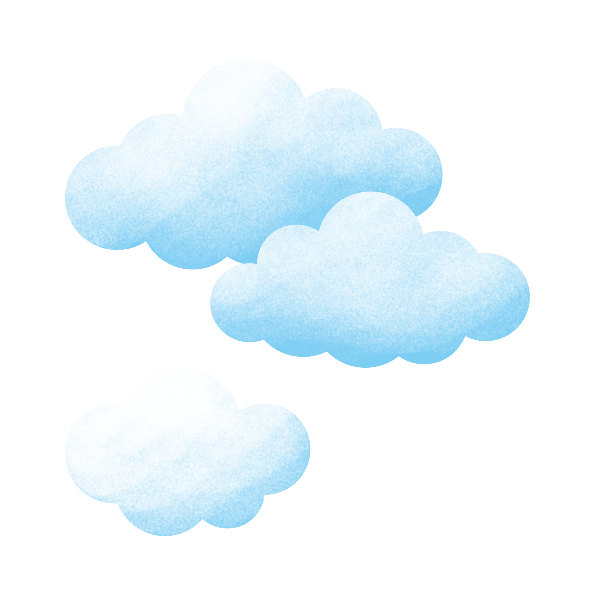 快乐足球· 成长档案
佳一
2023年9月-12月
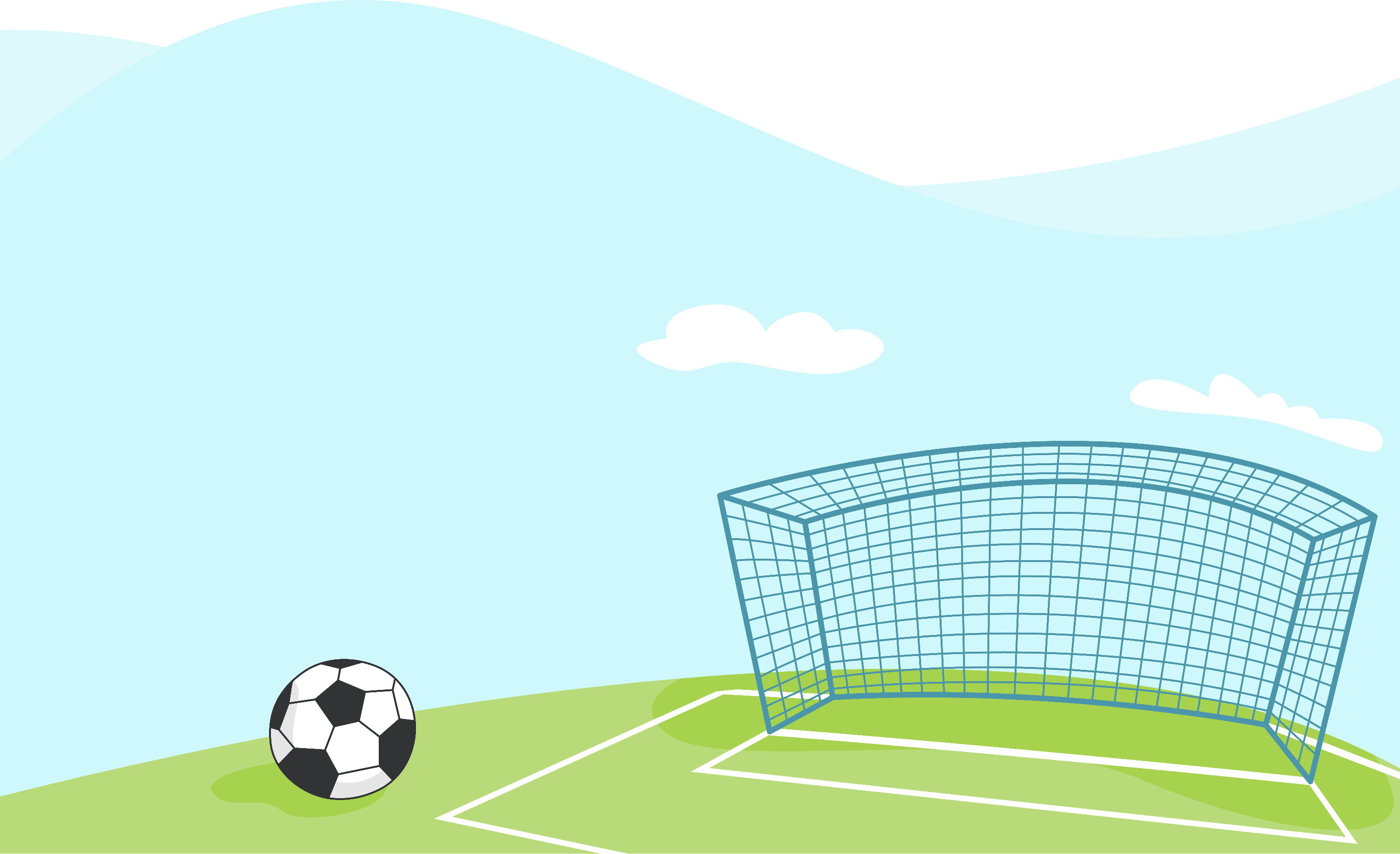 目 录
04
.足球游戏材料
足球游戏故事、足球游戏日记、足球游戏奖章
03
.足球游戏观察记录
记录游戏过程、分析幼儿发展、提出支持策略
02
.身体素养测试
身高、体重、灵敏、力量、耐力、柔韧
01
.个人信息
幼儿基本信息与教养情况
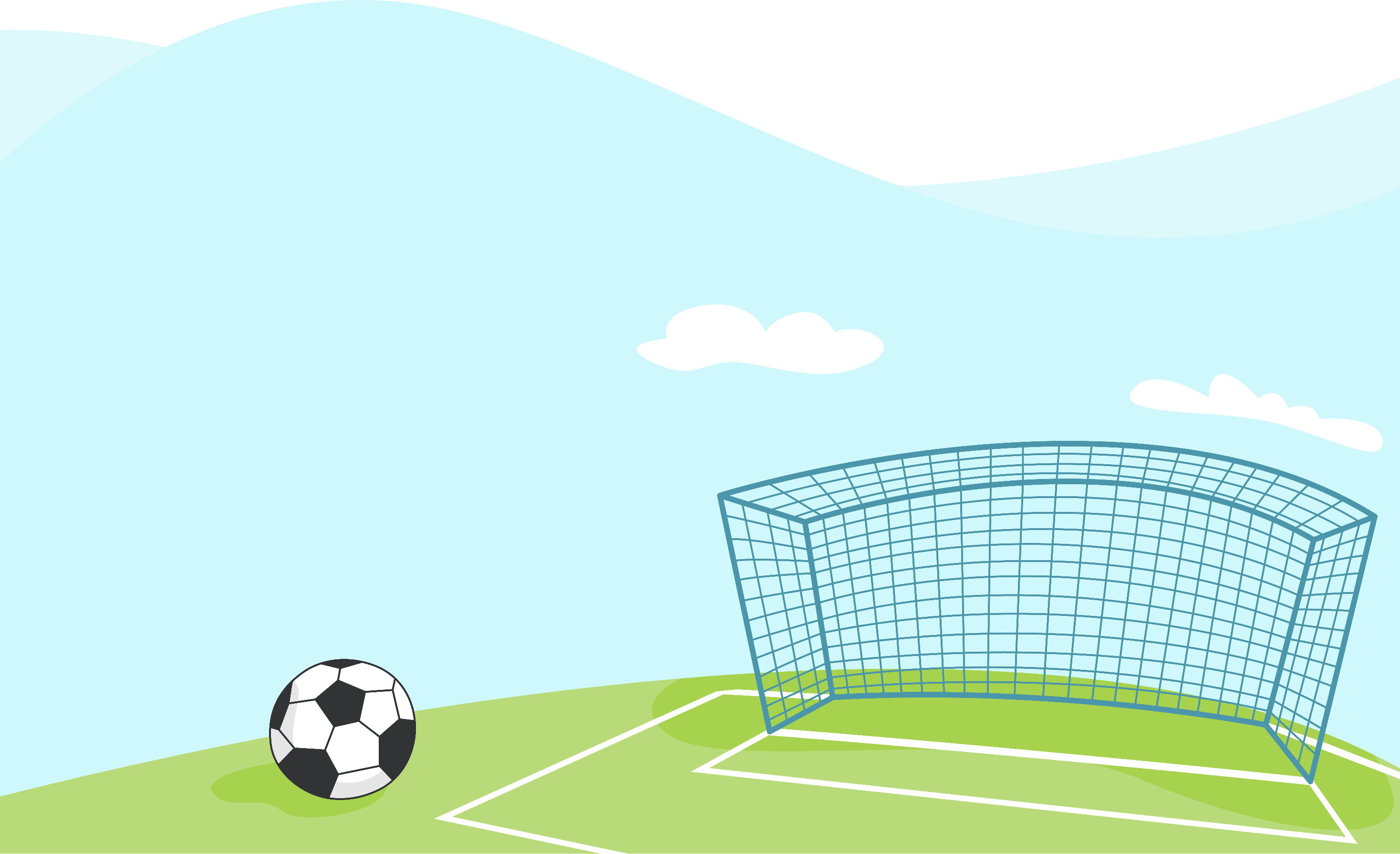 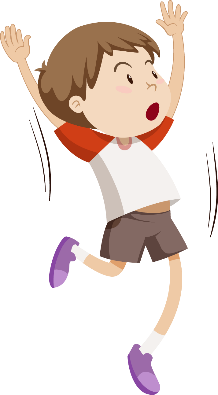 个人信息
PART 01
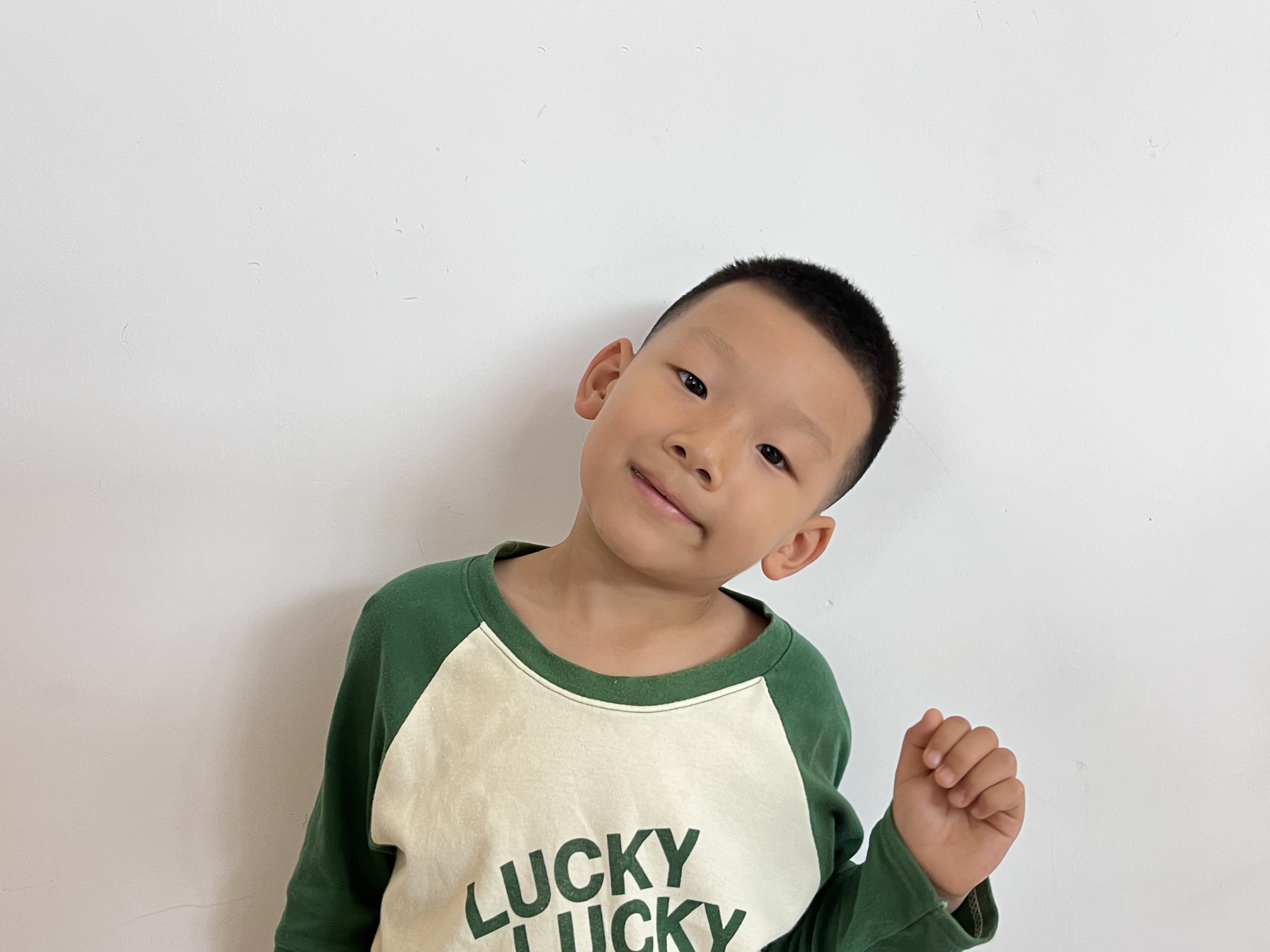 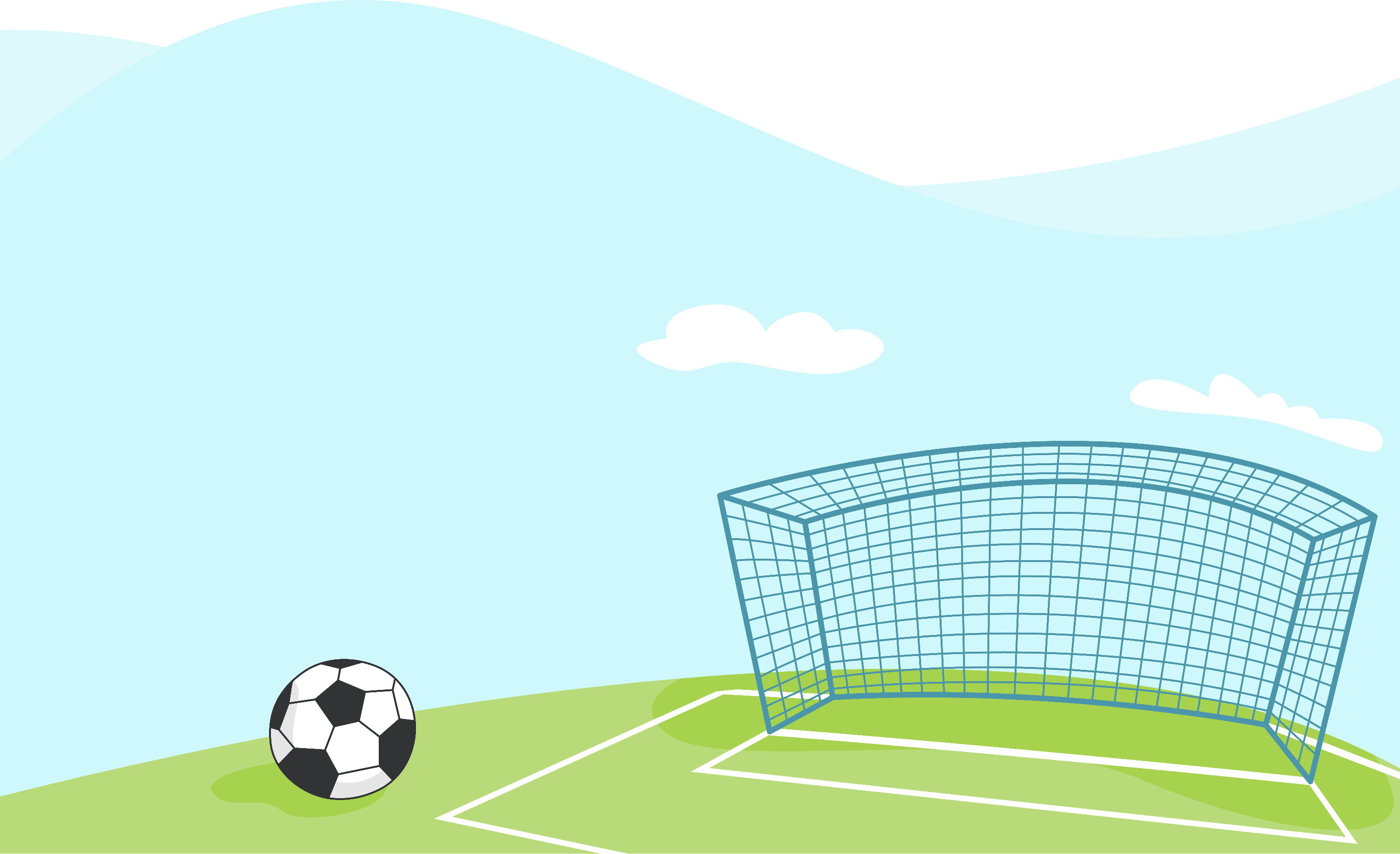 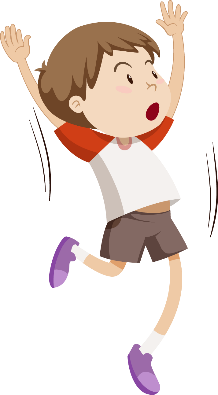 身体素养测试
PART 02
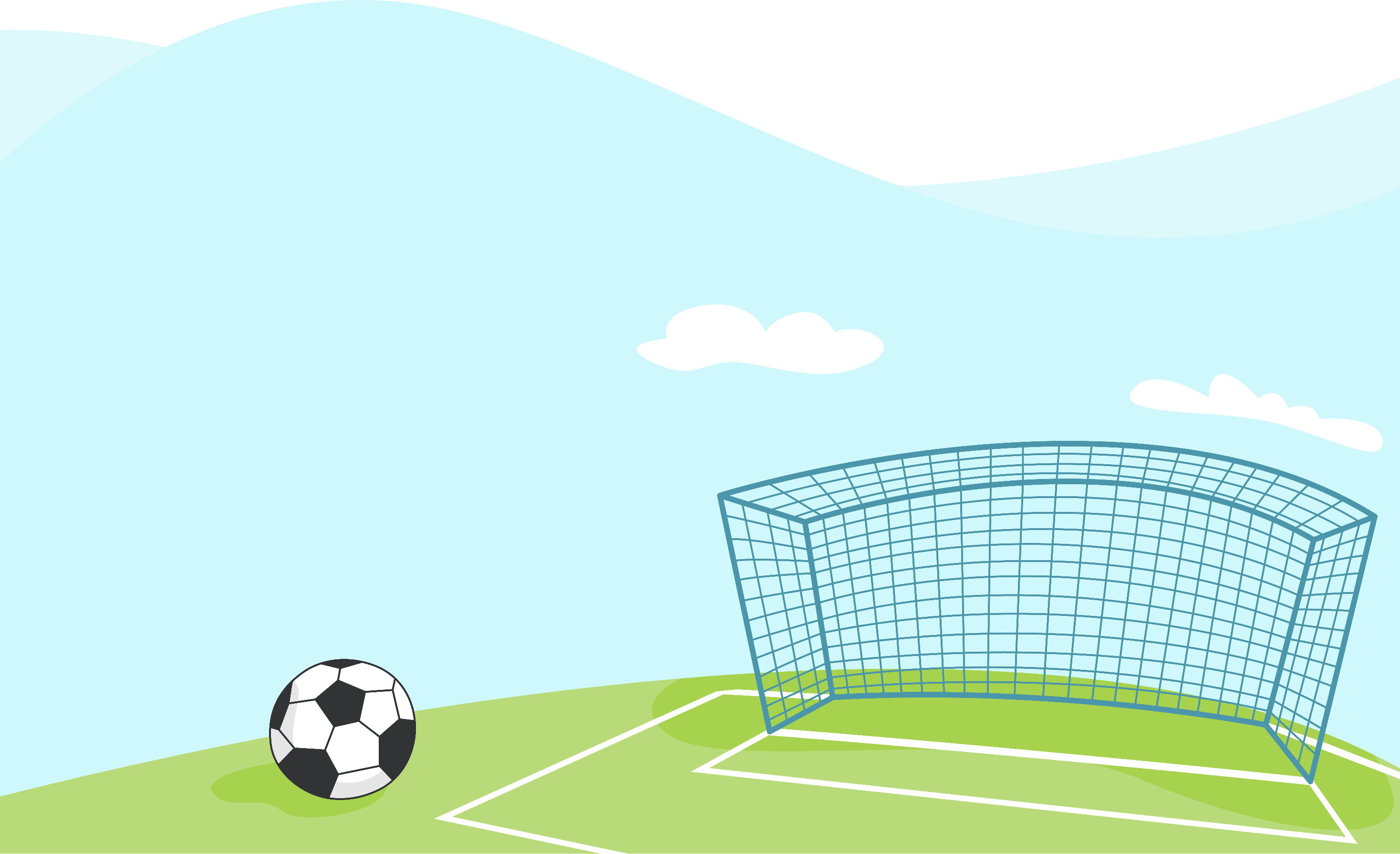 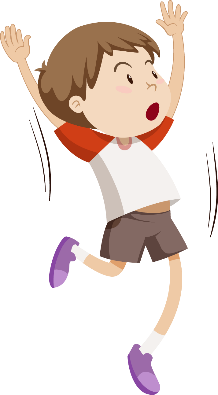 足球游戏观察记录
PART 03
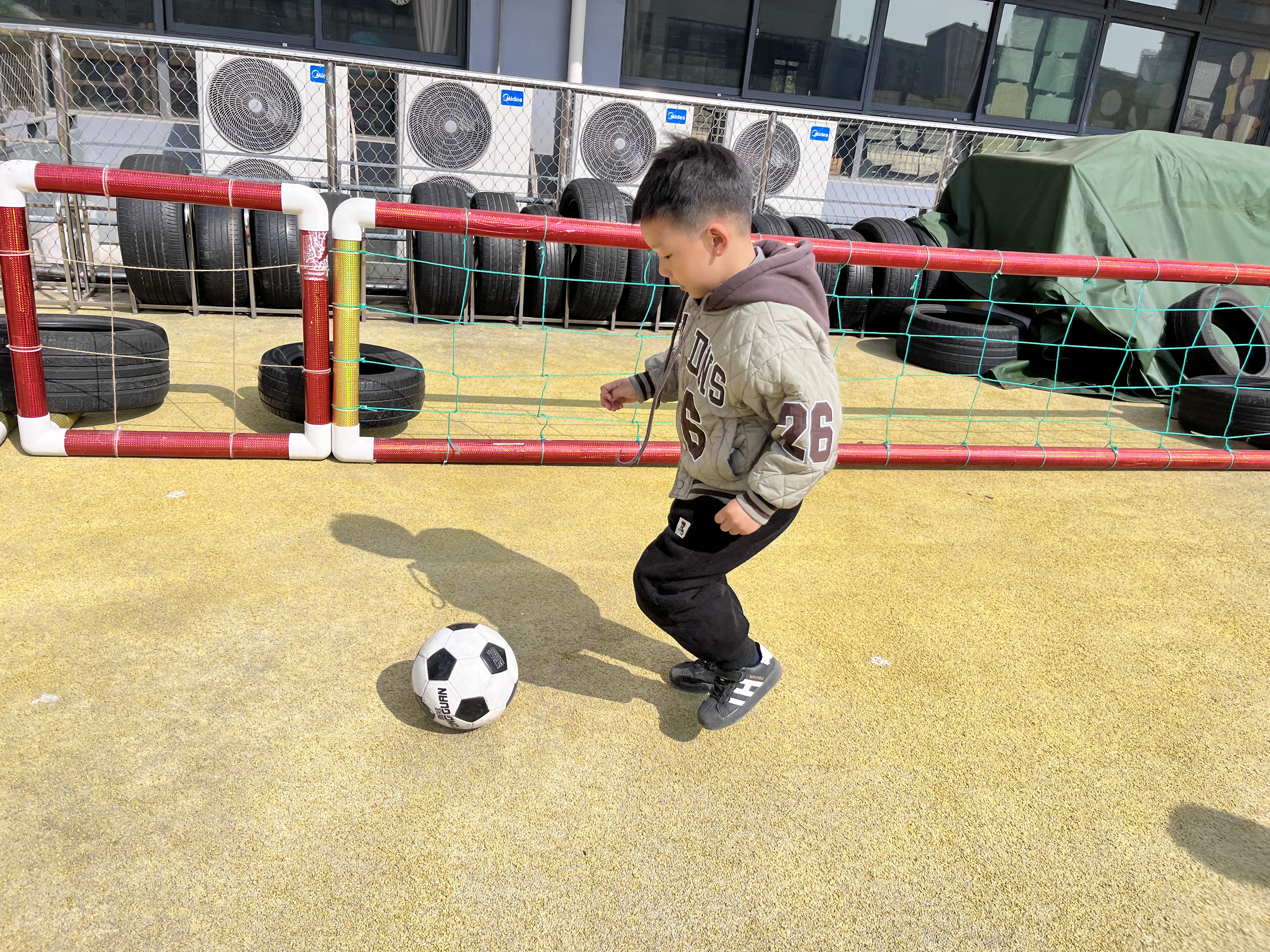 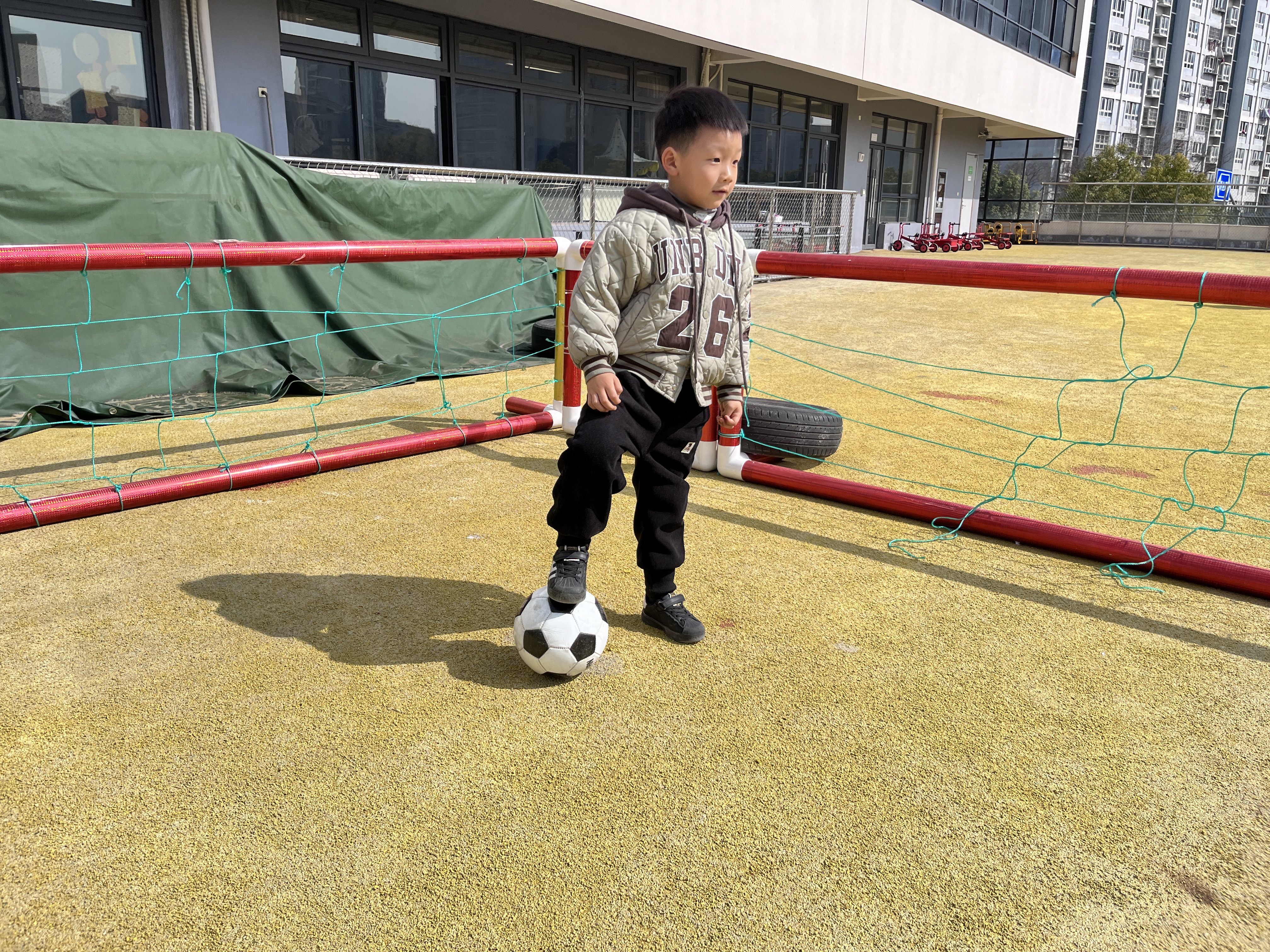 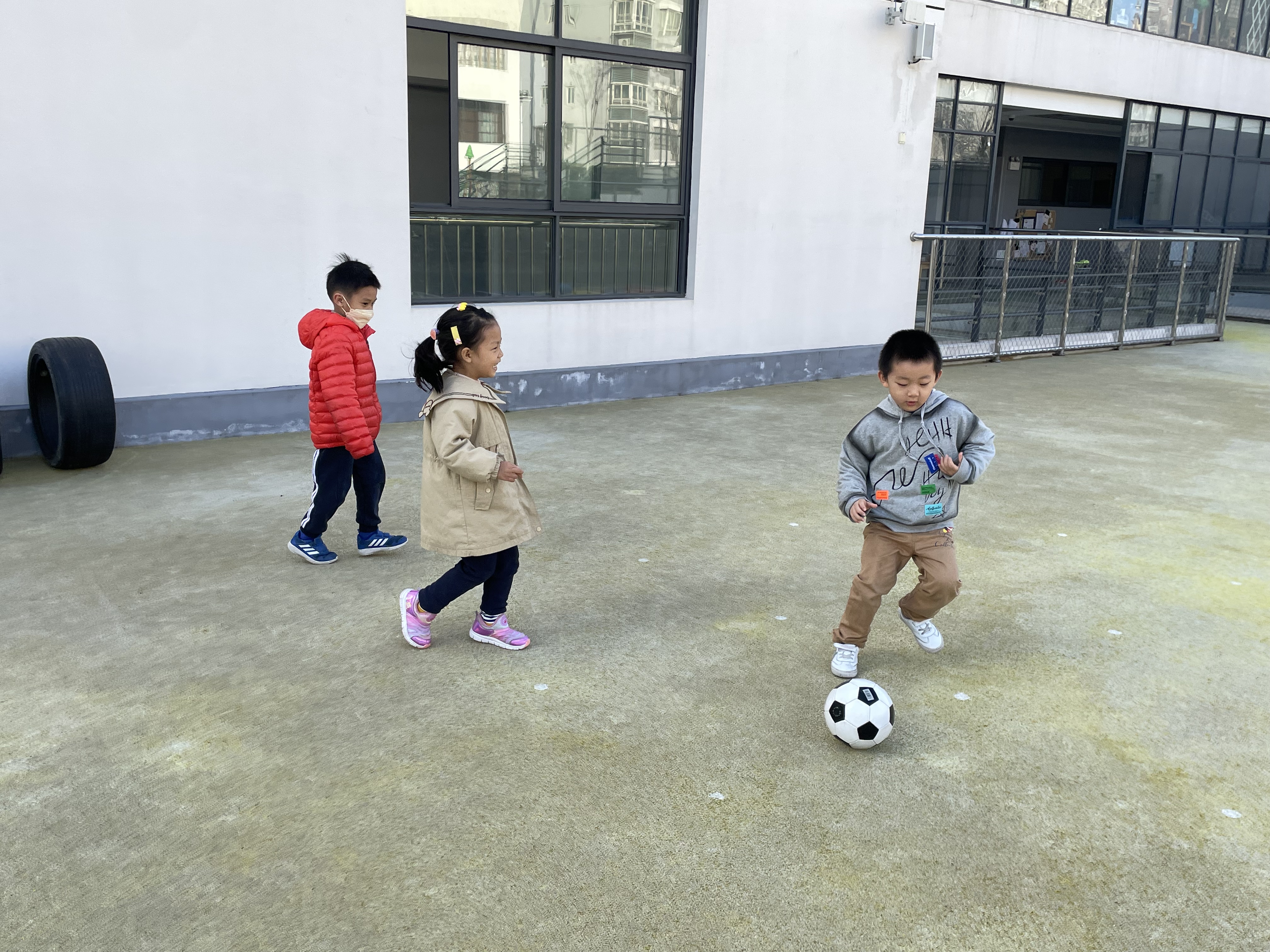 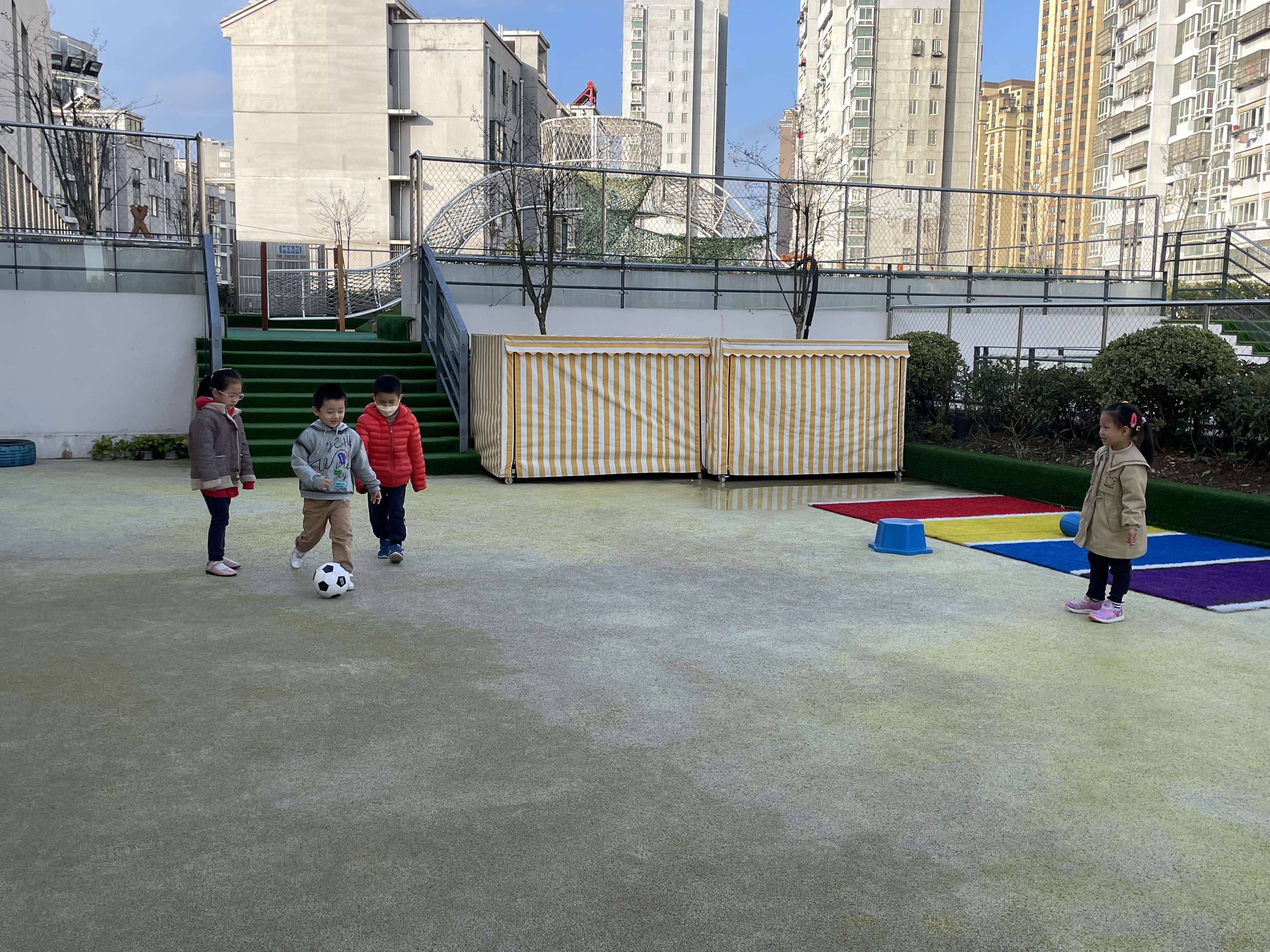 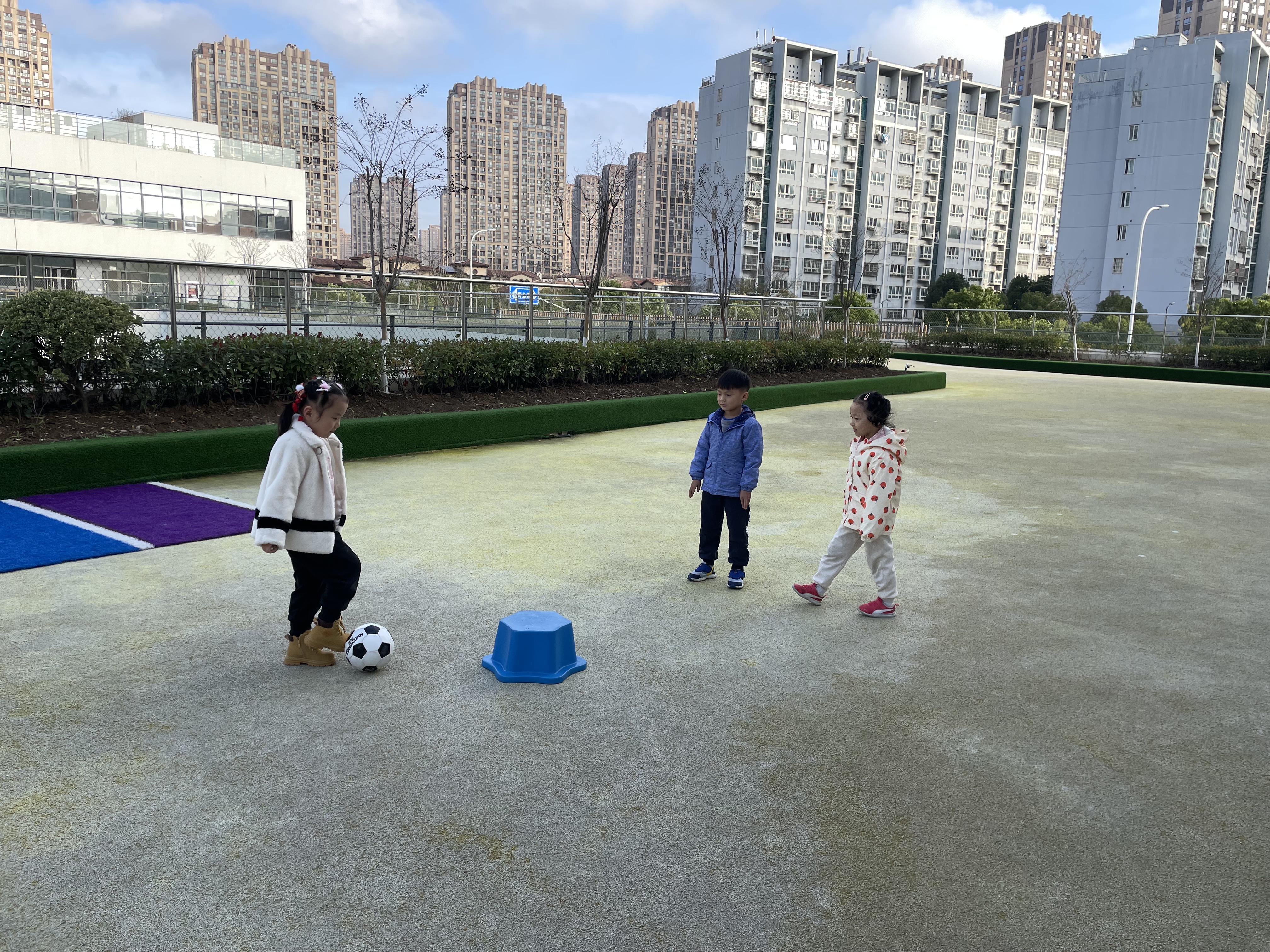 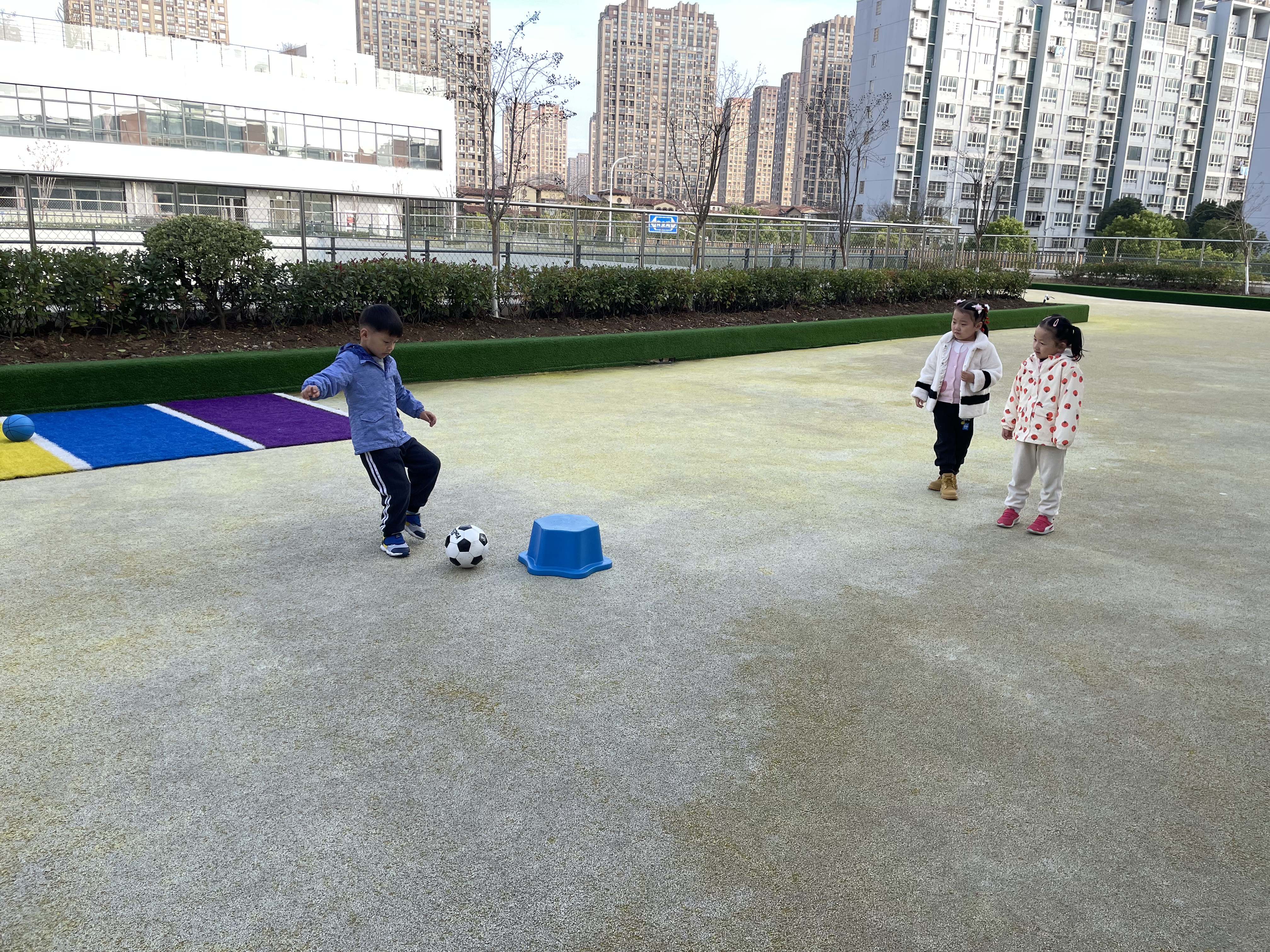 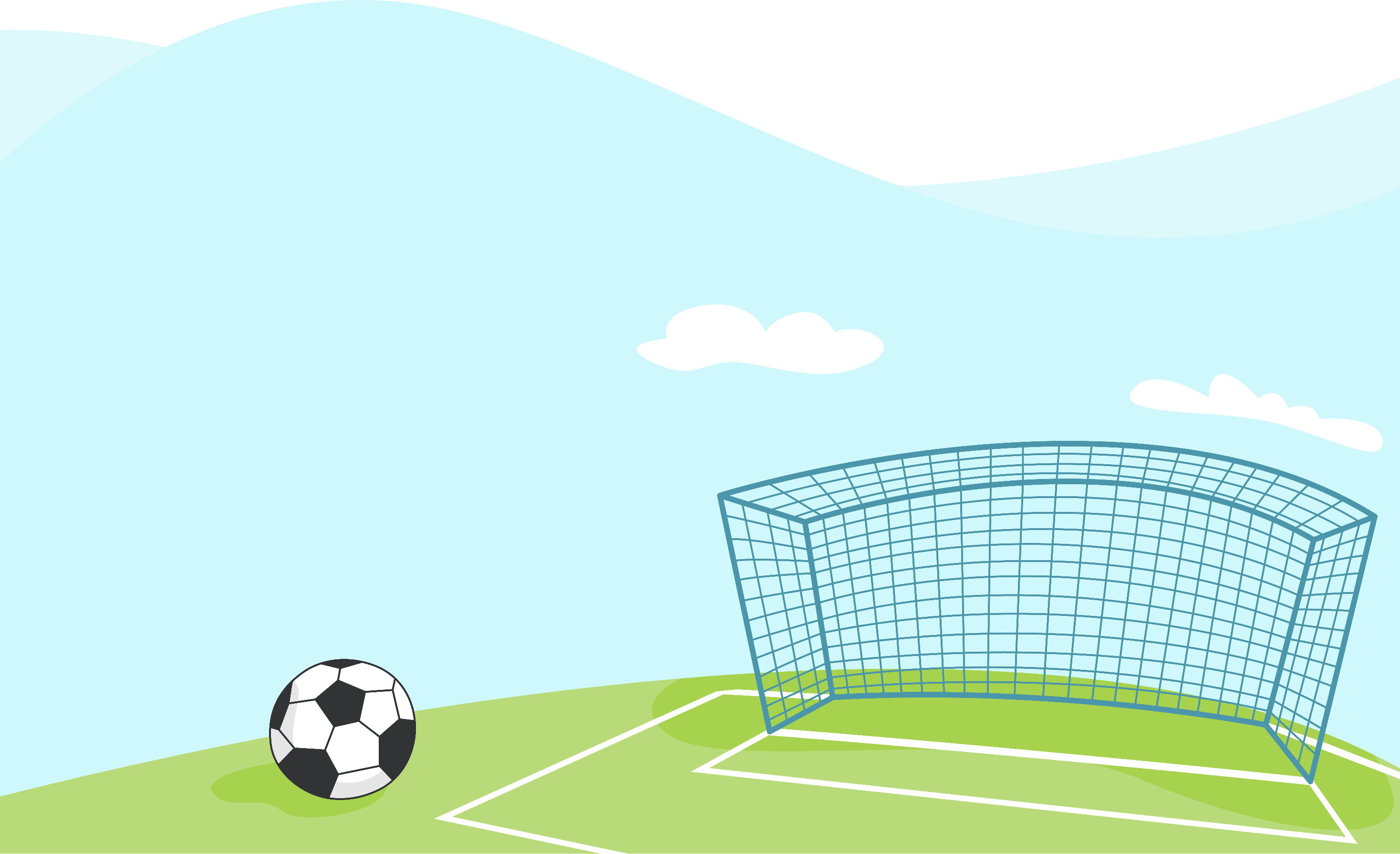 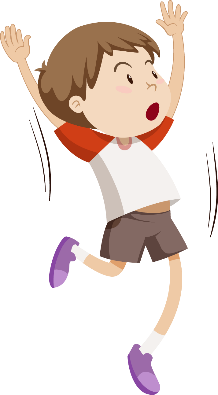 足球游戏材料
PART 04
我的游戏瞬间
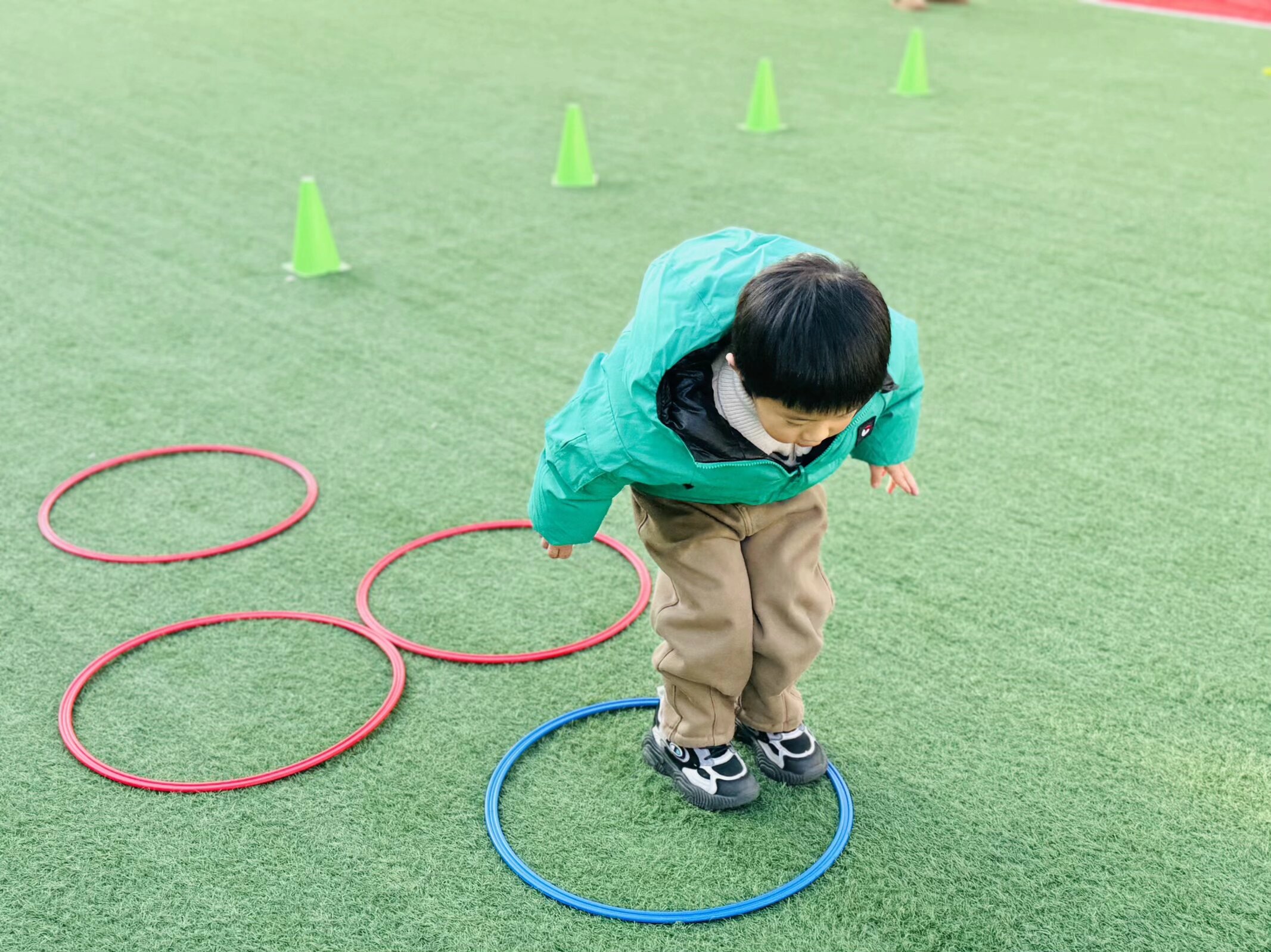 《足球小将》
我们发现佳一小朋友很喜欢这本书，这整个主题开展过程中，每周都会来3次以上阅读进行阅读。
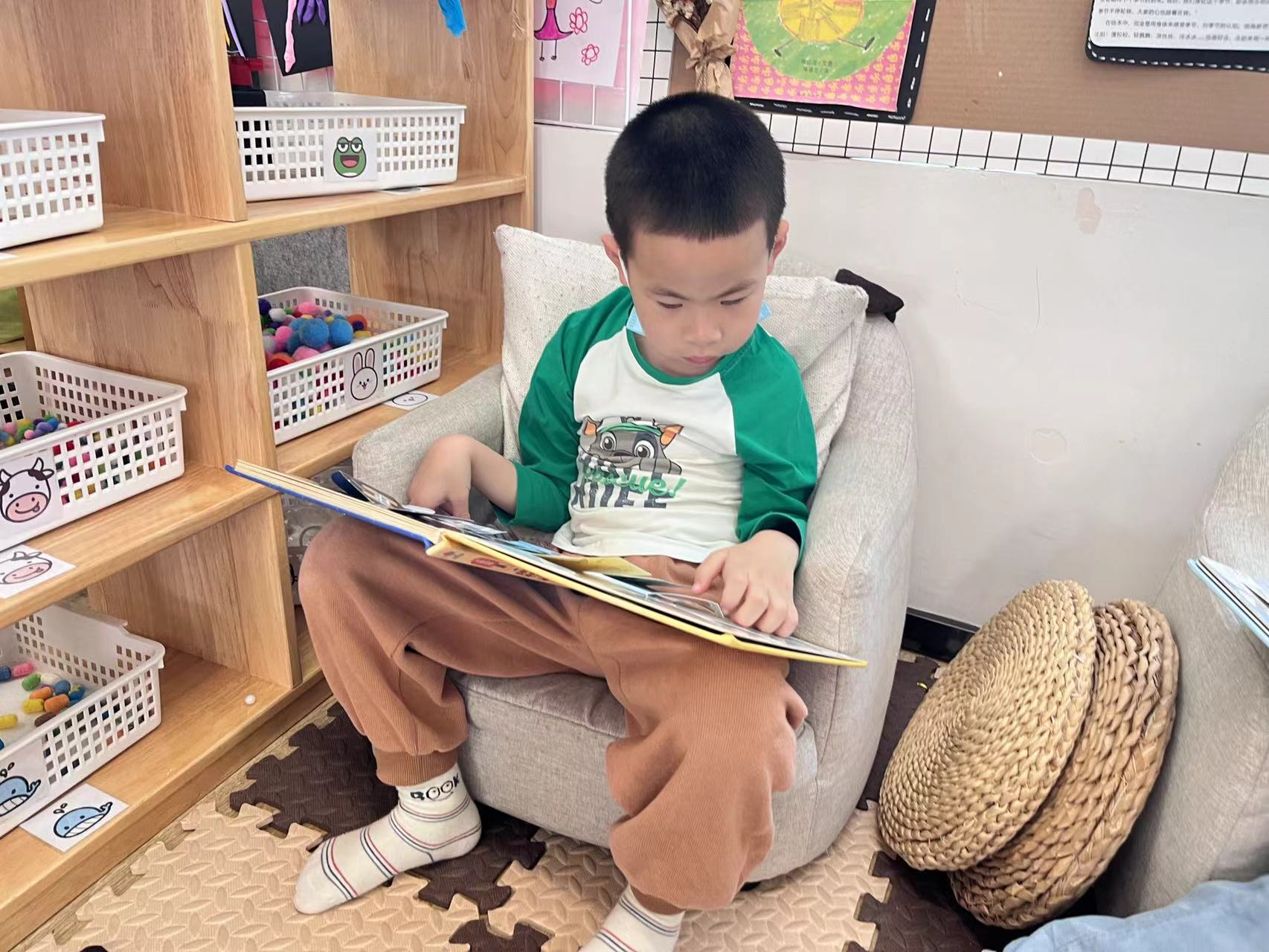 02
暑假假期快乐
教师支持
为了更好地支持佳一小朋友对身体的控制力，我们利用户外时间开展了跳圈乐和过障碍的游戏，通过锻炼加强佳一对脚部力量的控制。
今天我玩了一个游戏。和我的好朋友一起，我们4个人一组，我和乐乐负责射门，心心和球球负责守门，射中最多球的小组获胜，我们一起比赛了三次，三次都是我和乐乐赢了，因为我在射门的时候踢得非常的快，射门也非常的准。
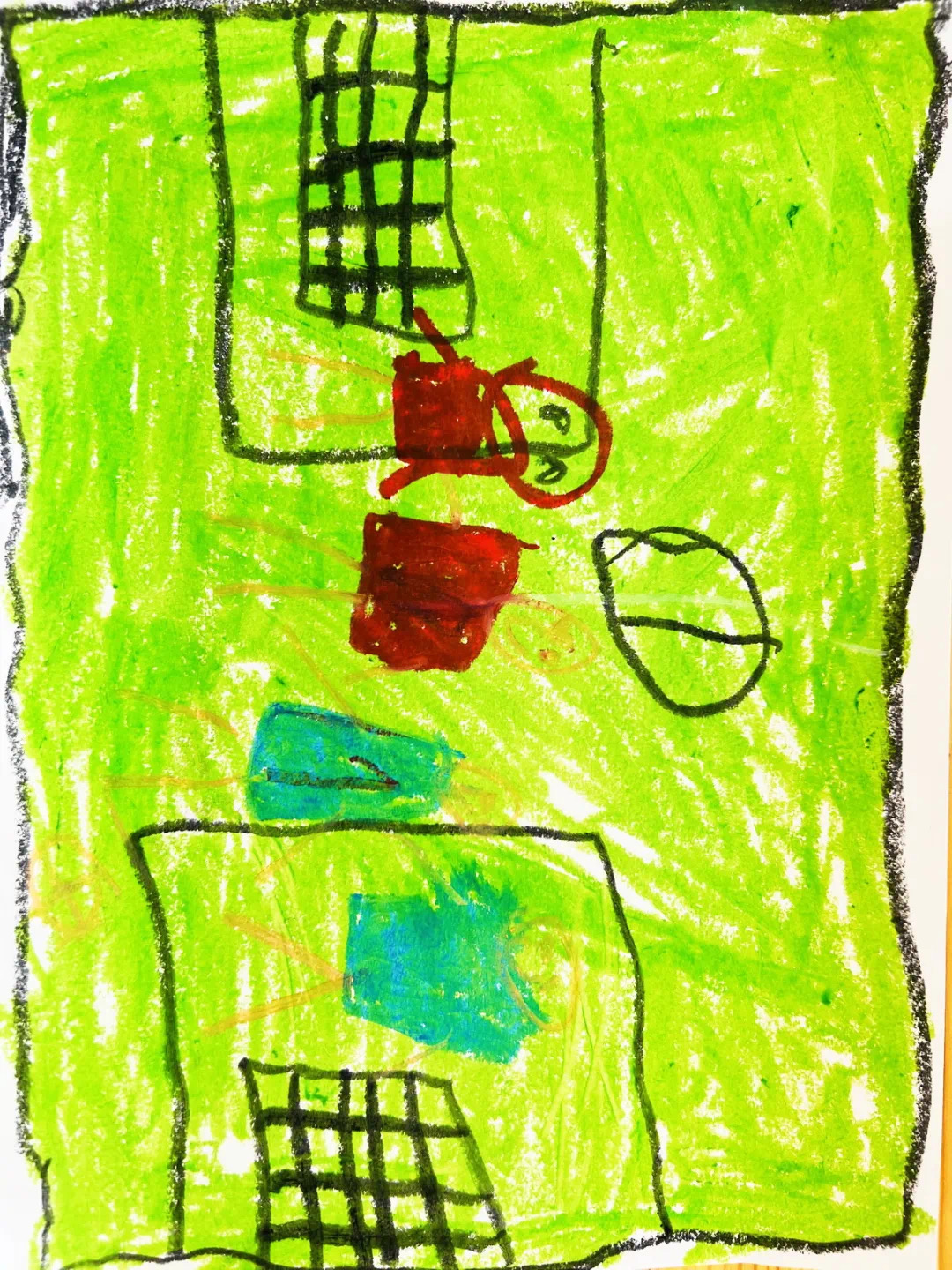 我的足球游戏日记
今天，我邀请了更多的伙伴们来进行足球比赛。因为之前我和乐乐组合射门很厉害，所以这次还是乐乐做守门员，我跟其他小朋友负责射门。但是对面的小朋友也很厉害。比赛结束时，我们射进了3个球，对面的射进了3个球，我们打成了平手。
我的足球游戏日记
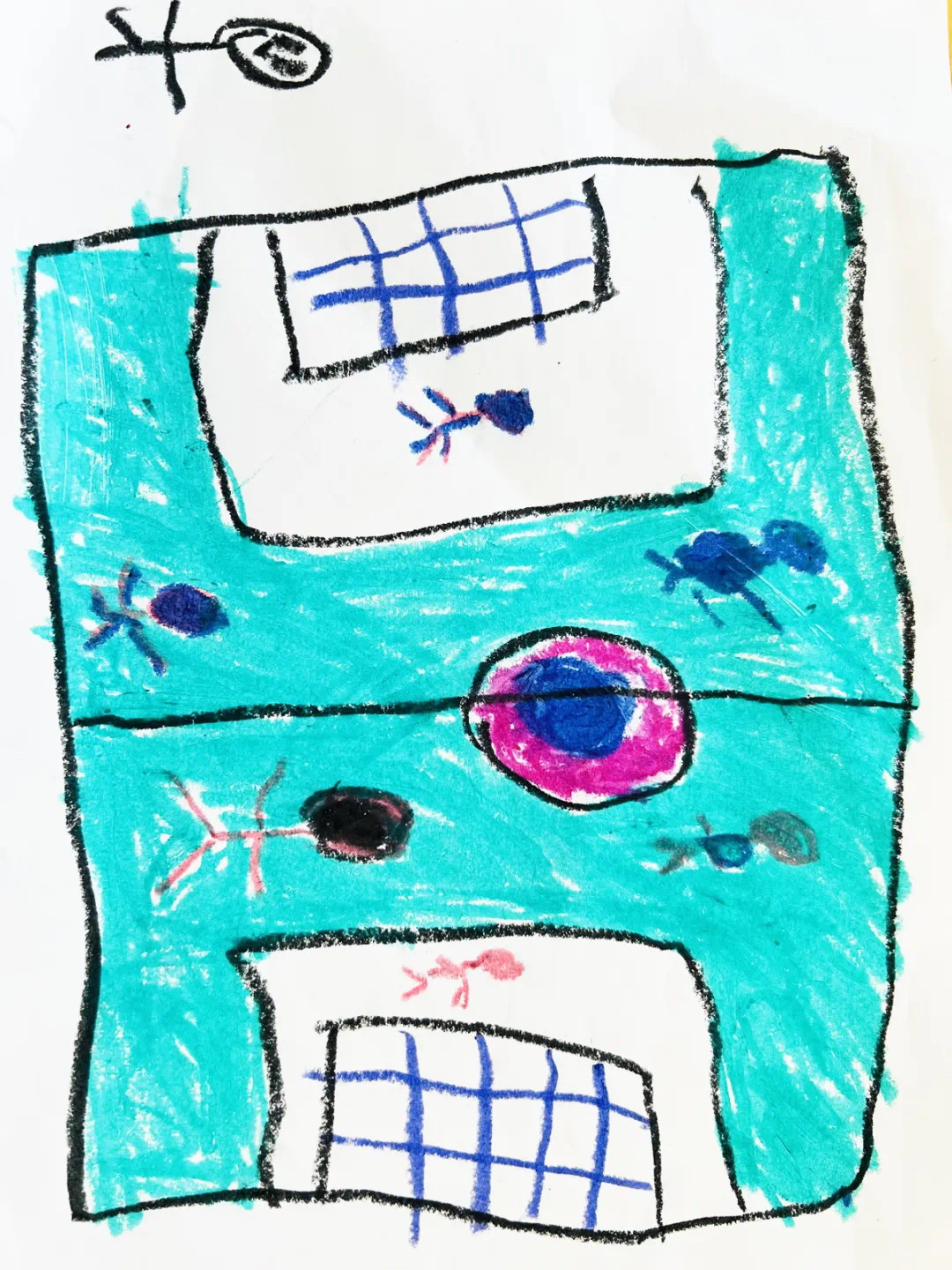 由于上次比赛打成了平手，我跟乐乐利用户外游戏时间，专门练习了射门。我跟乐乐轮流交换，每人5次机会。最后我的进球数比乐乐多了好多，乐乐说我踢球踢得太块了，他根本守不住。我好厉害。
我的足球游戏日记
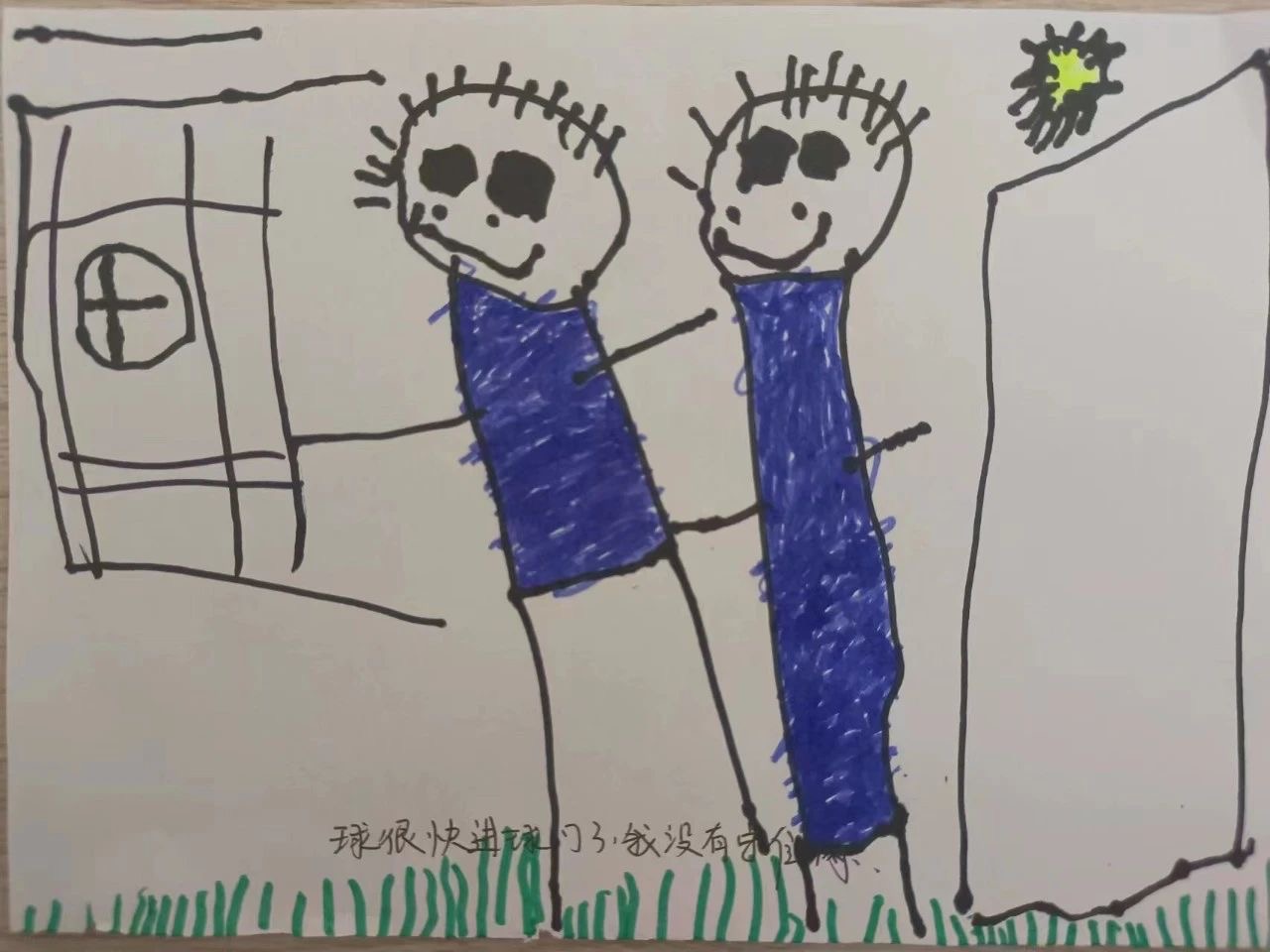 我的足球游戏作品
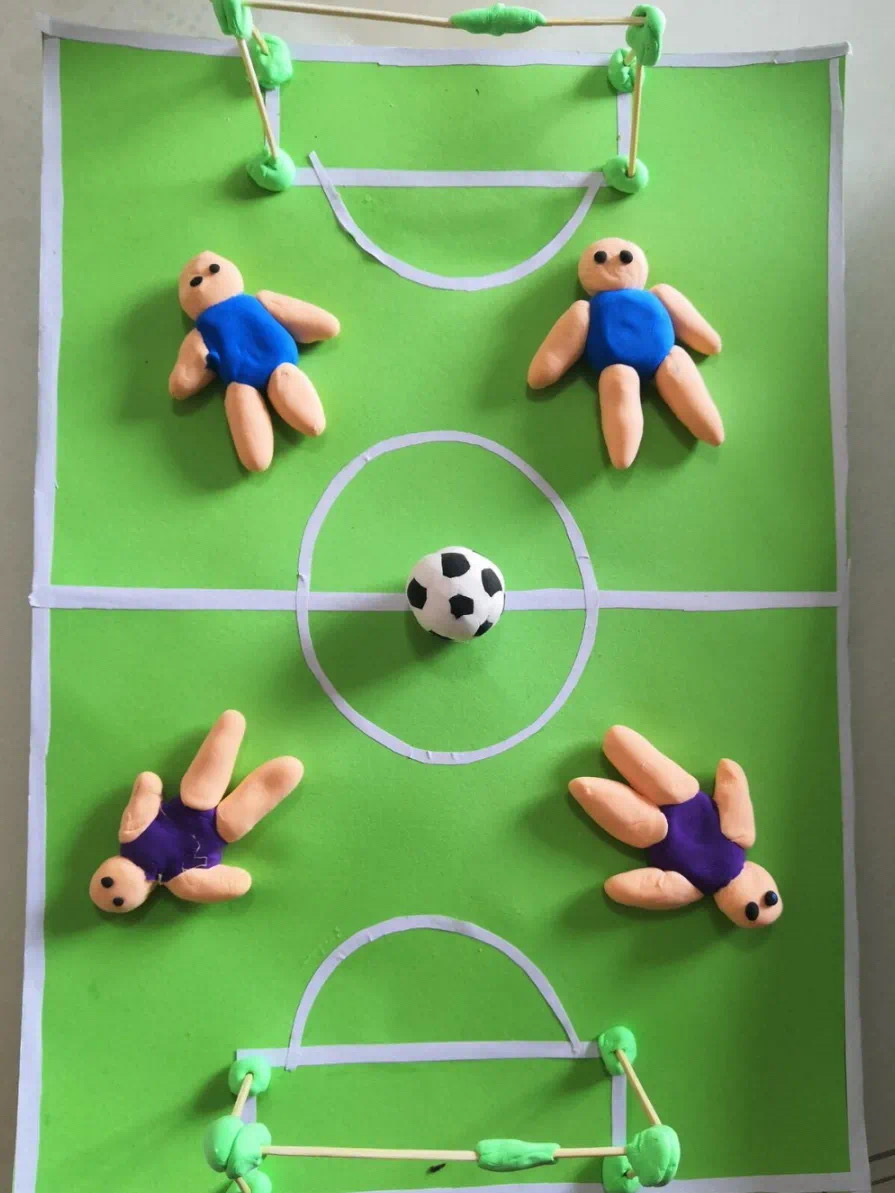 这是我做的足球比赛。有2个队伍，蓝队和紫队，蓝队是我跟乐乐，我们是老搭档了，紫队是天天和欢欢，我们经常约着在小区里踢球，但是没有足球场，好希望能在学校的大草坪踢球。
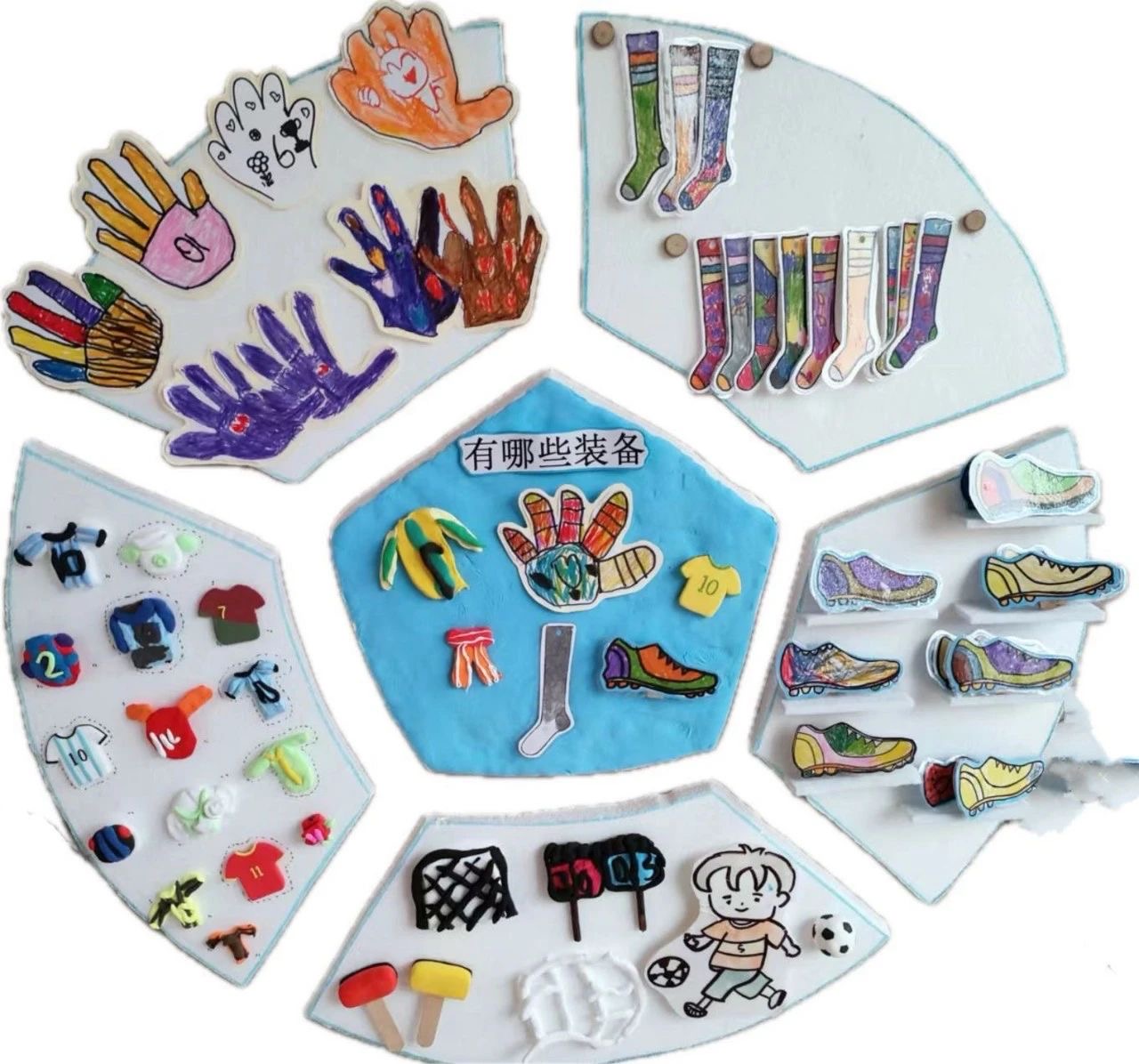 足球运动需要用到很多的装备。我邀请了好朋友菲菲、瑄瑄、依依帮我一起绘画足球装备，你看，有手套、足球袜、球衣、足球鞋等等。
我的足球游戏作品
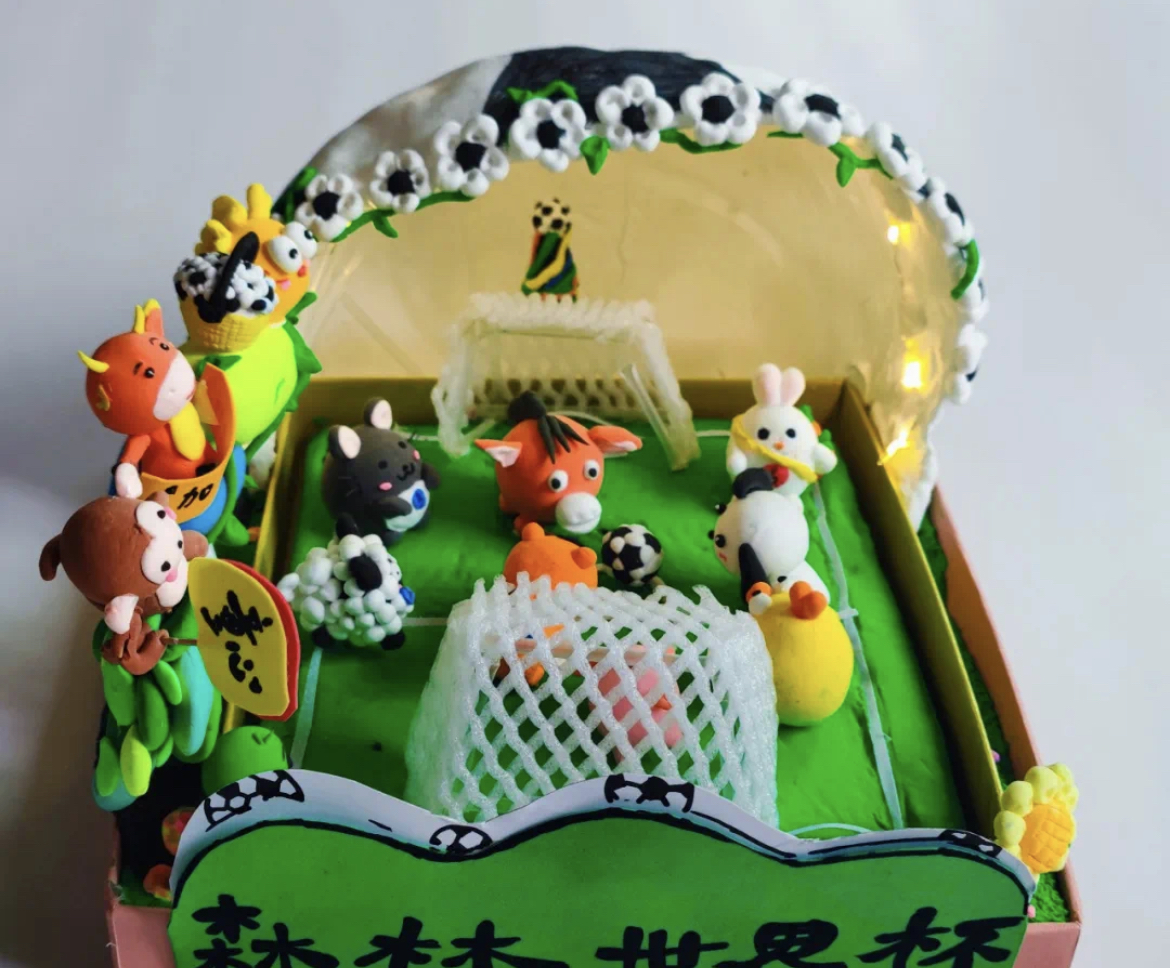 这是我跟瑄瑄一起做的森林运动会。有许多小动物都参加了运动会，其中小兔、小马、小羊、小鸡等6个小动物进行了足球比赛，旁边这些是啦啦队。最后小马队获得了胜利。
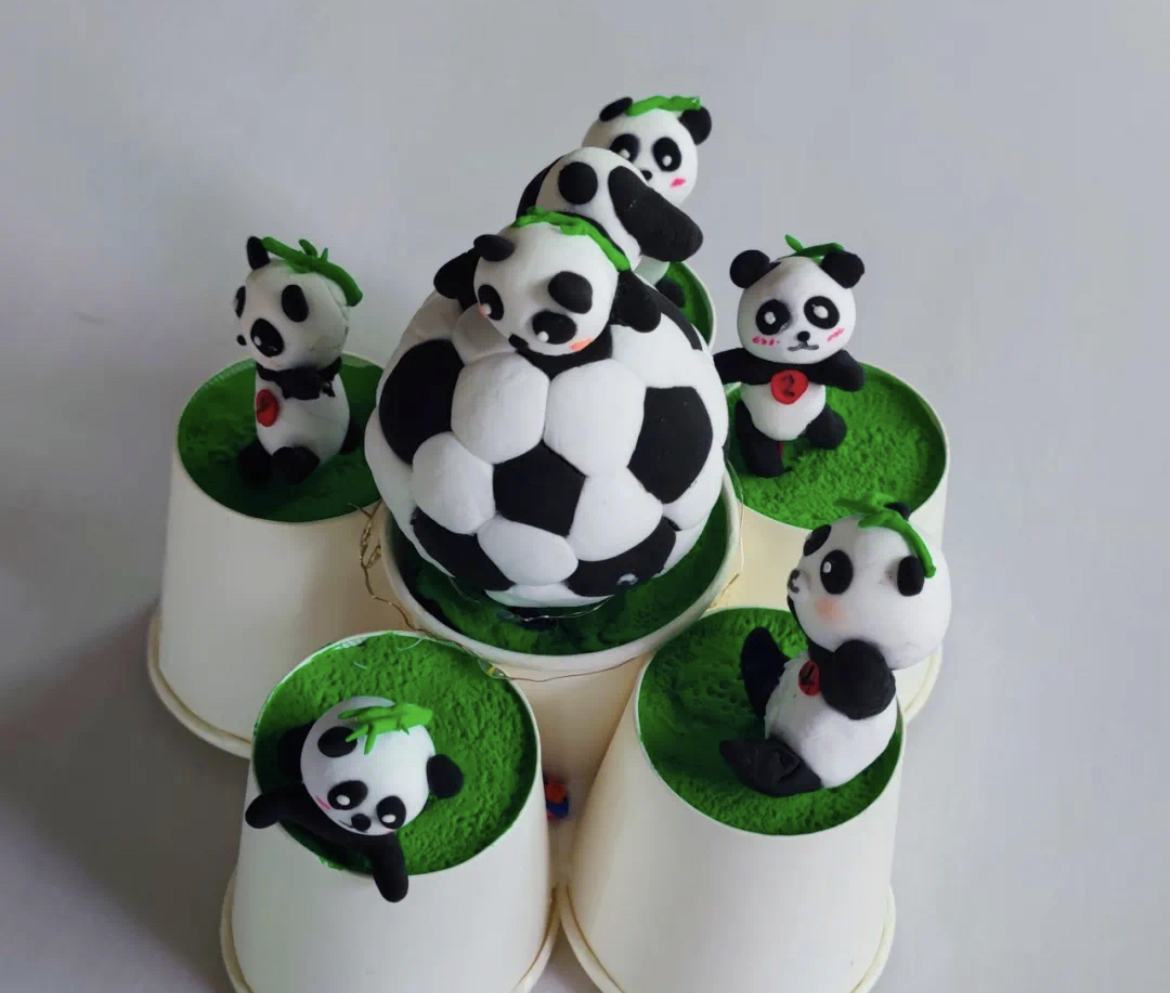 这个是用粘土还有纸杯做的熊猫足球。上次放假爸爸妈妈带我去四川看熊猫了。我喝的奶茶上面就是这样的造型，熊猫的颜色跟足球很像，是不是很可爱。
和朋友们在一起踢足球太快乐了。我跑得非常快，根本没有人能够追上我。乐乐一直对我说，“你怎么这么厉害，我都追不上你。”我成了我们班足球小队长，小伙伴们都愿意听我指挥一起踢足球。
我的足球游戏伙伴
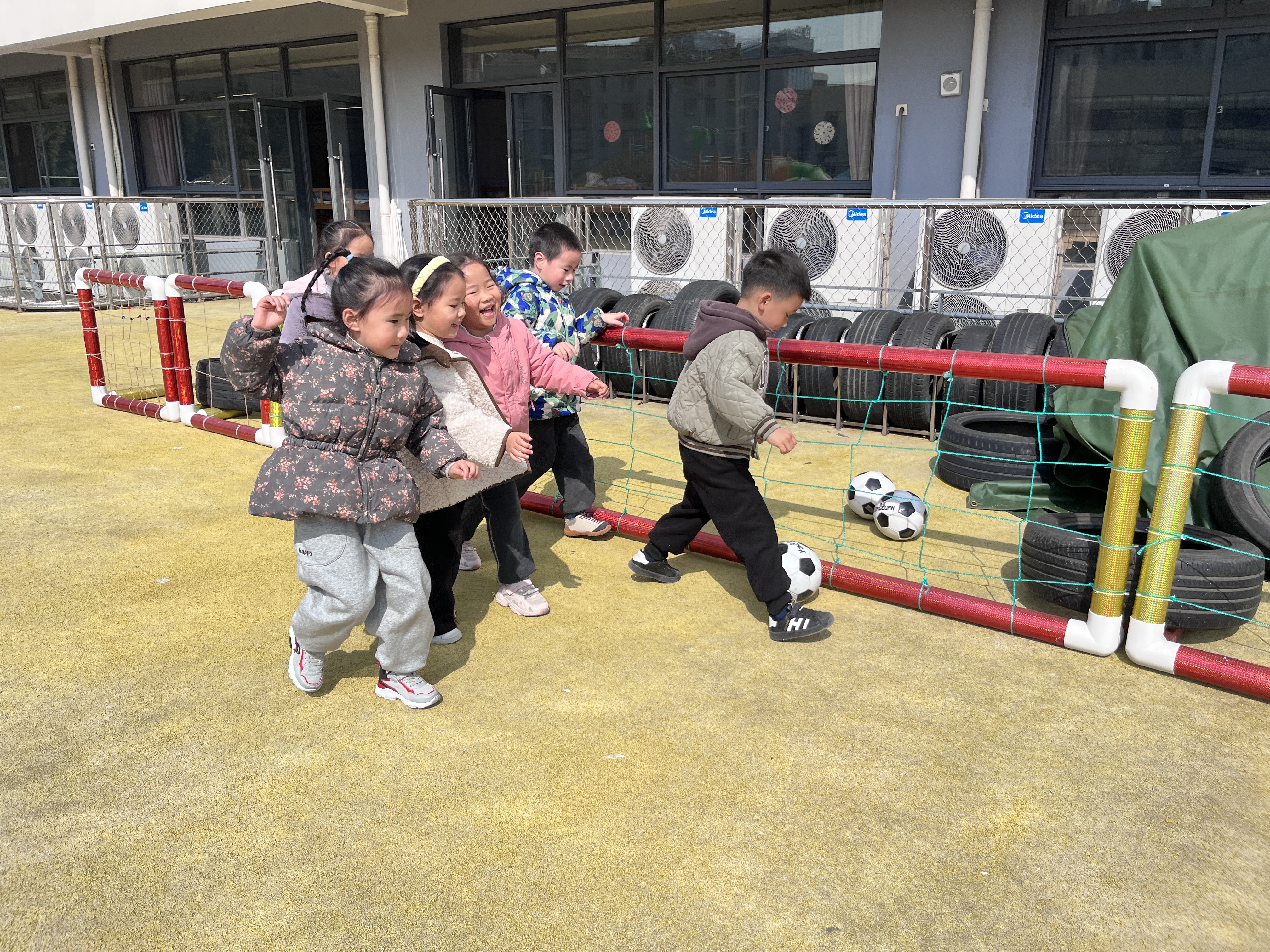 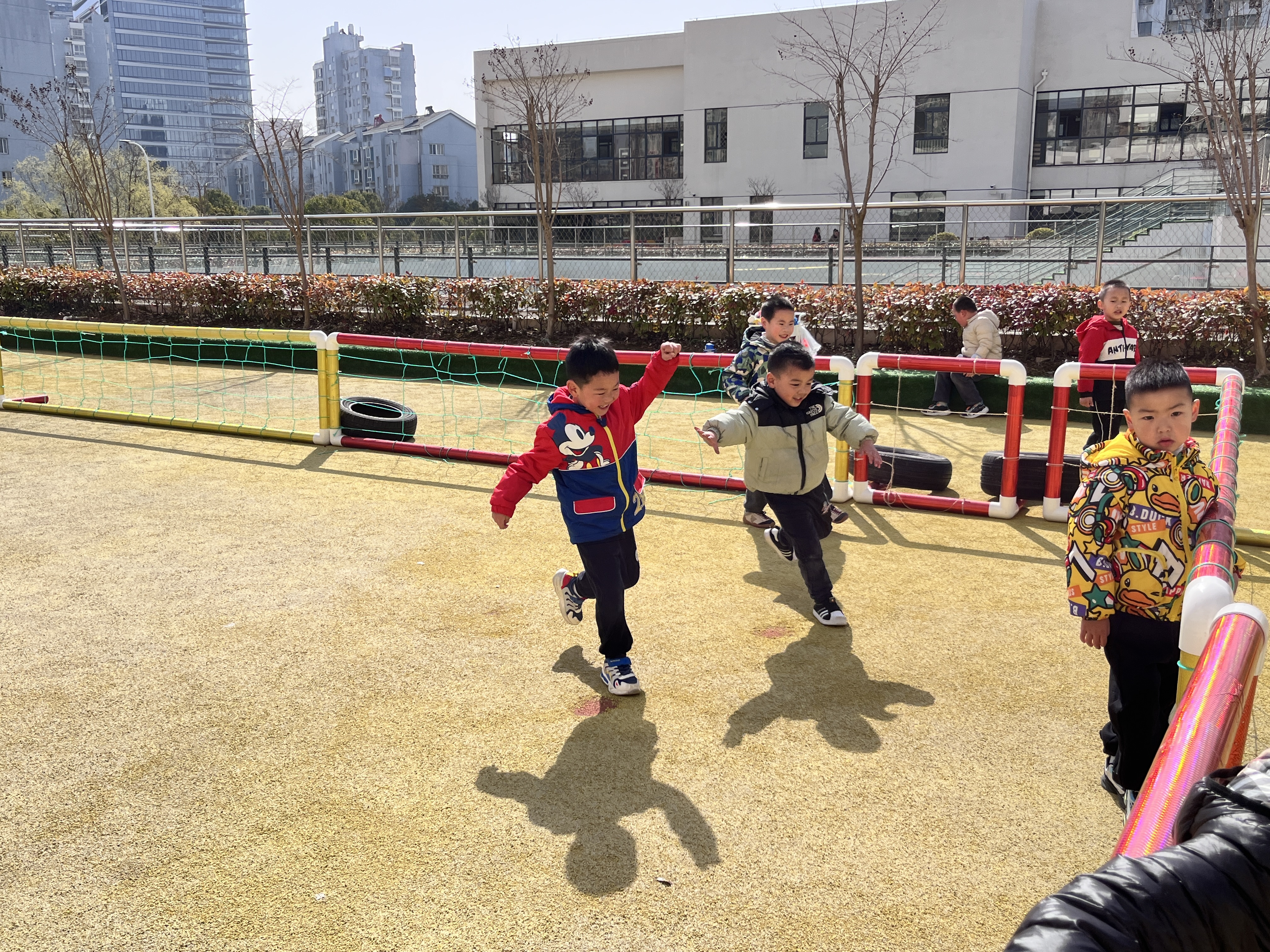 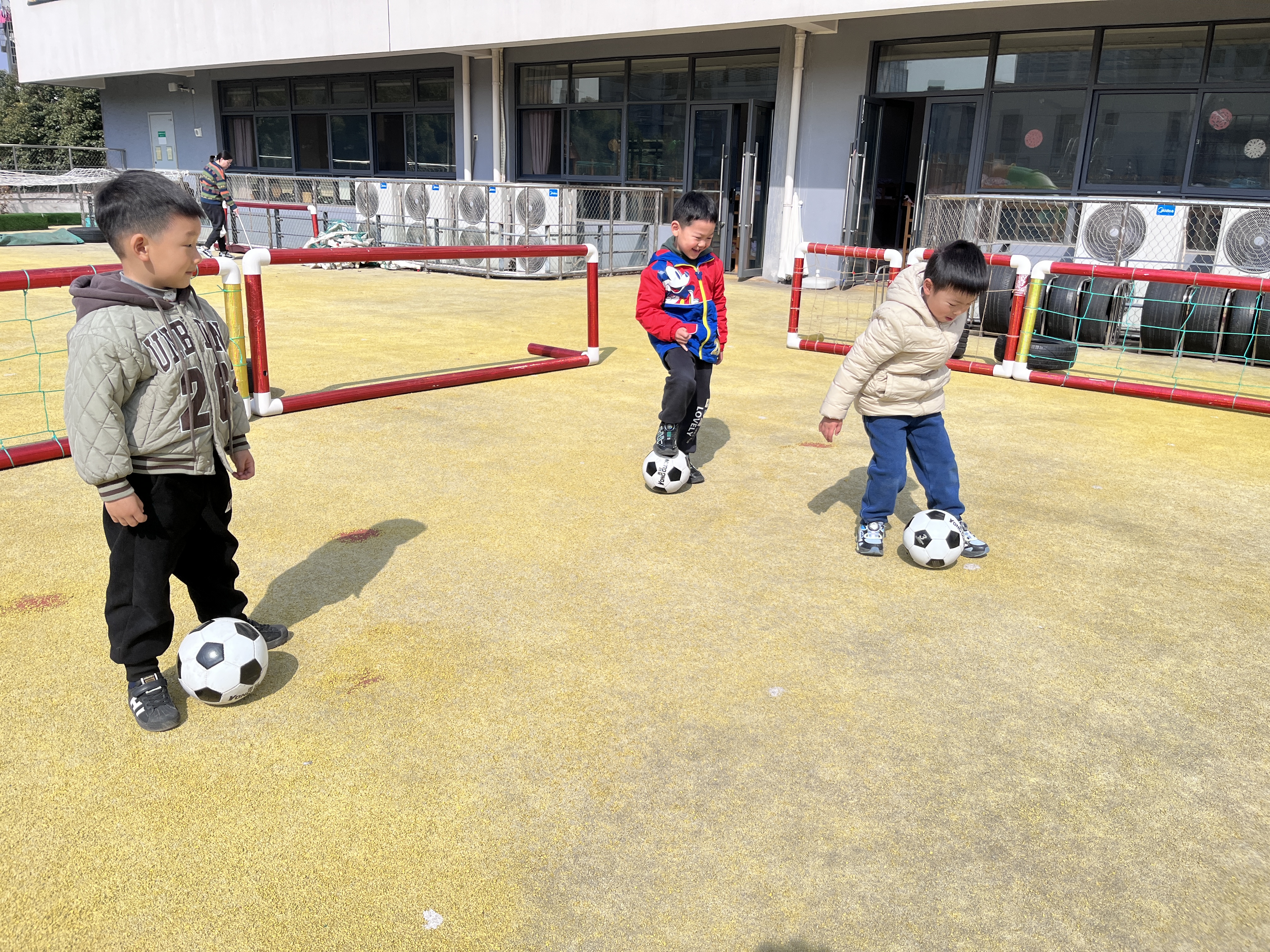 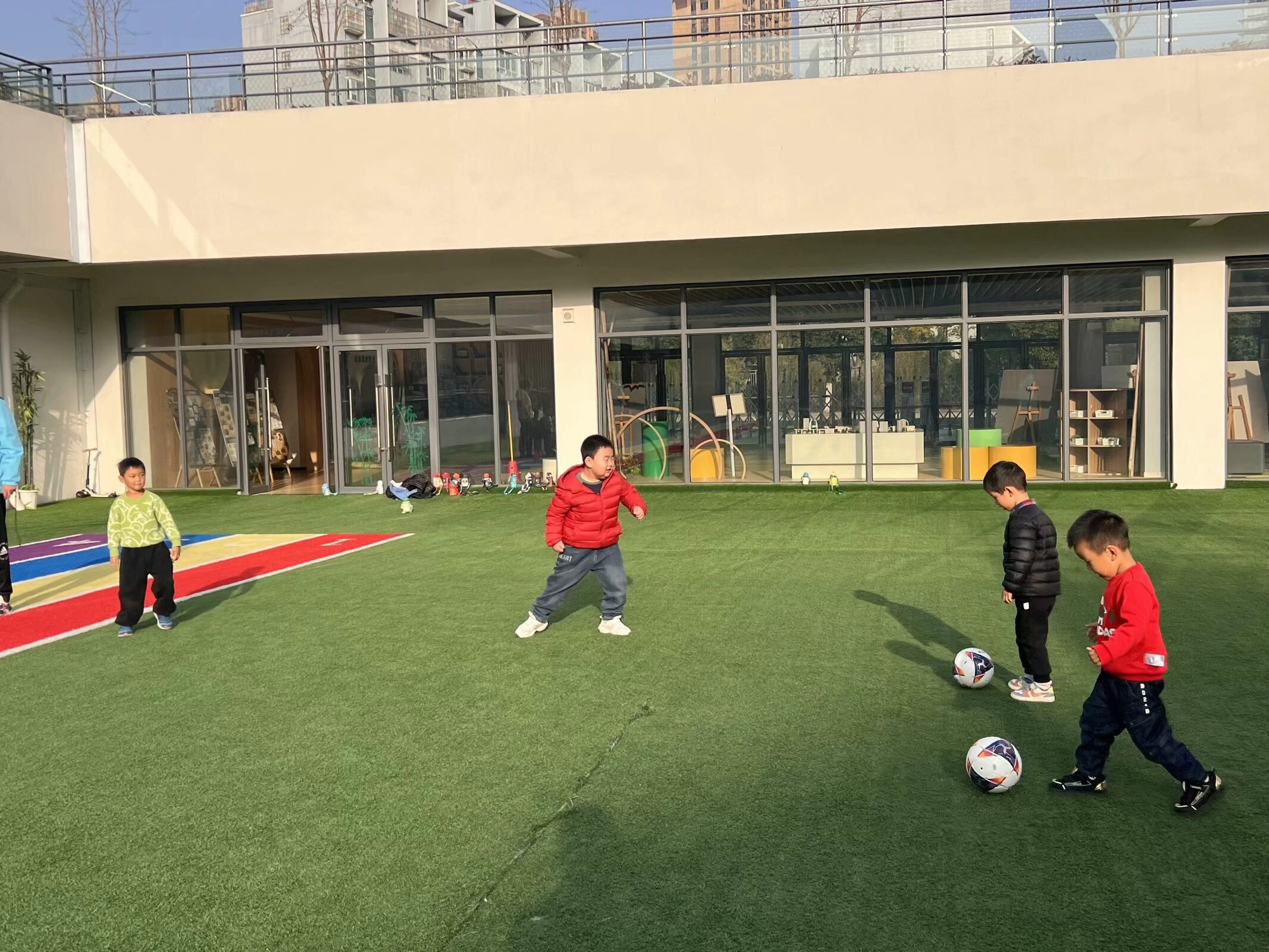 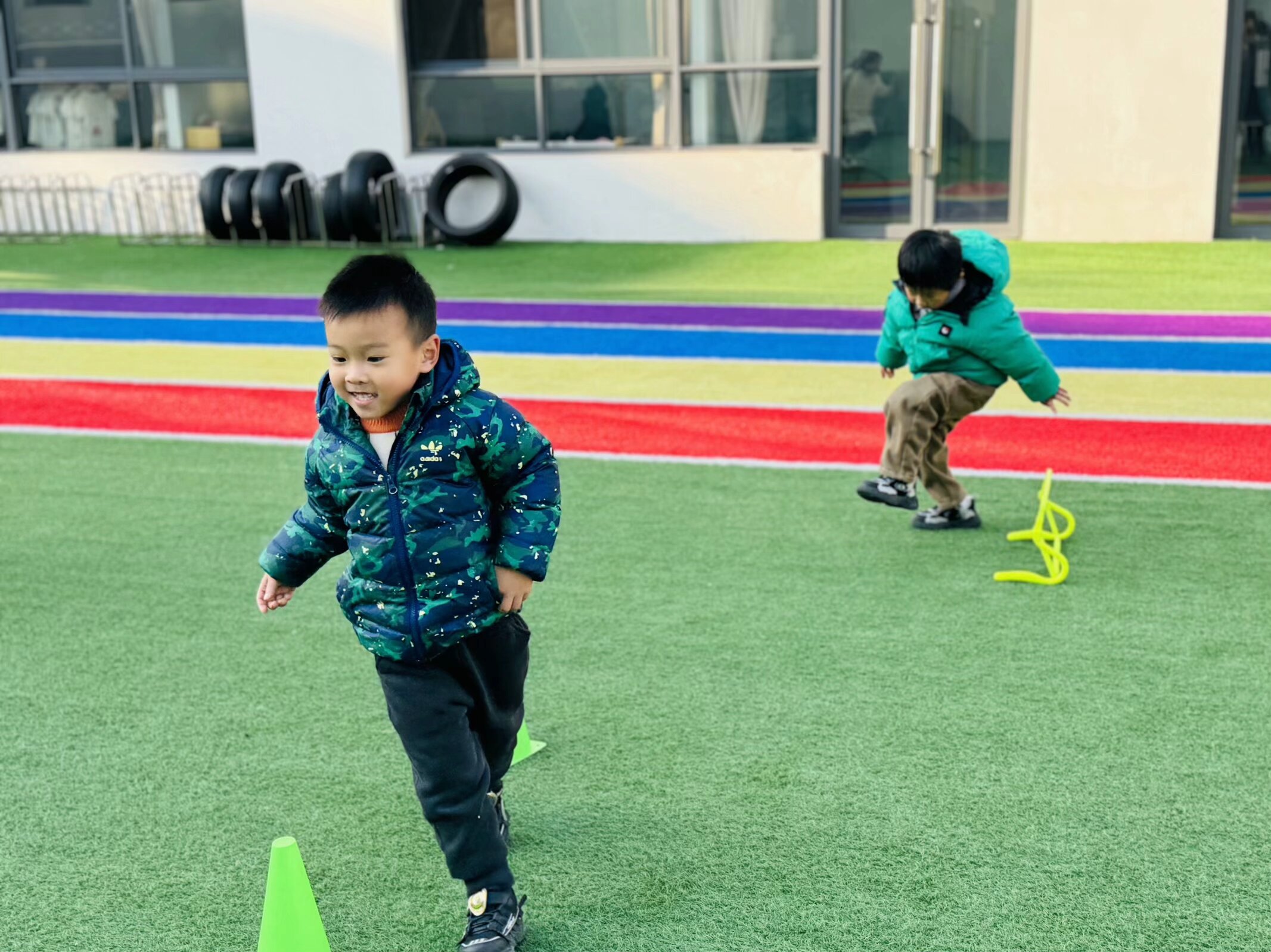 我的足球游戏奖章
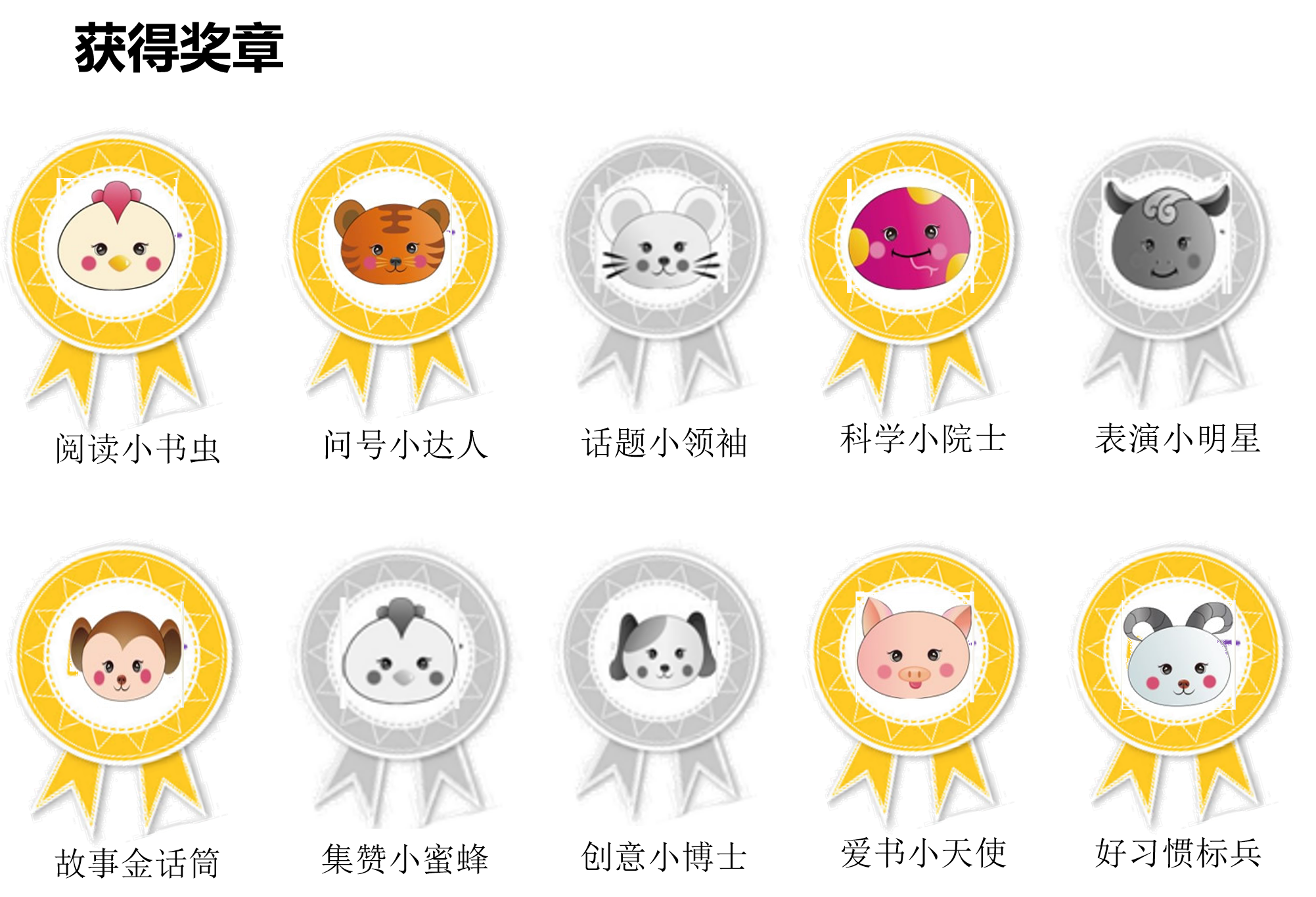 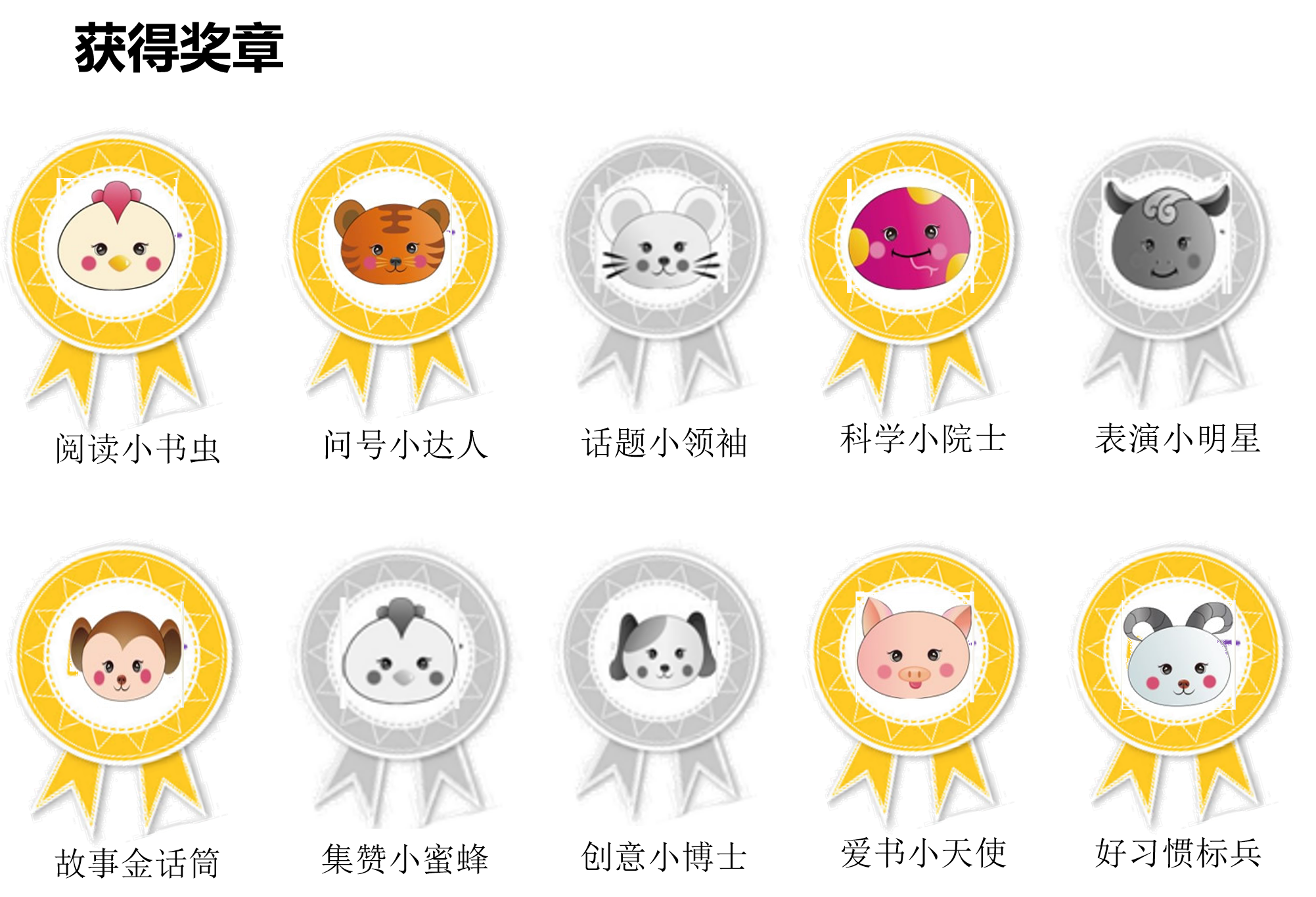 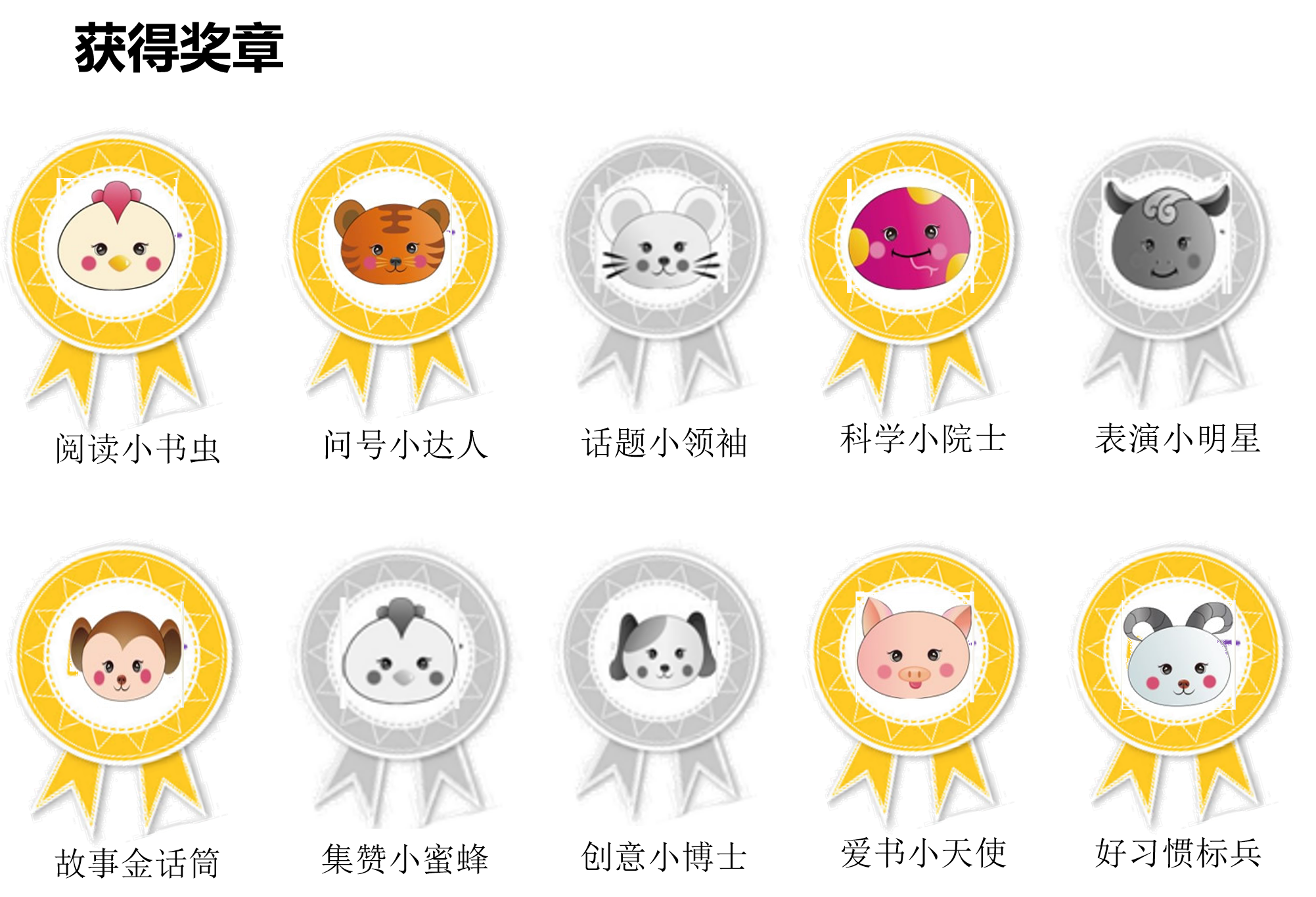 射门小能手
运球小能手
守门小能手
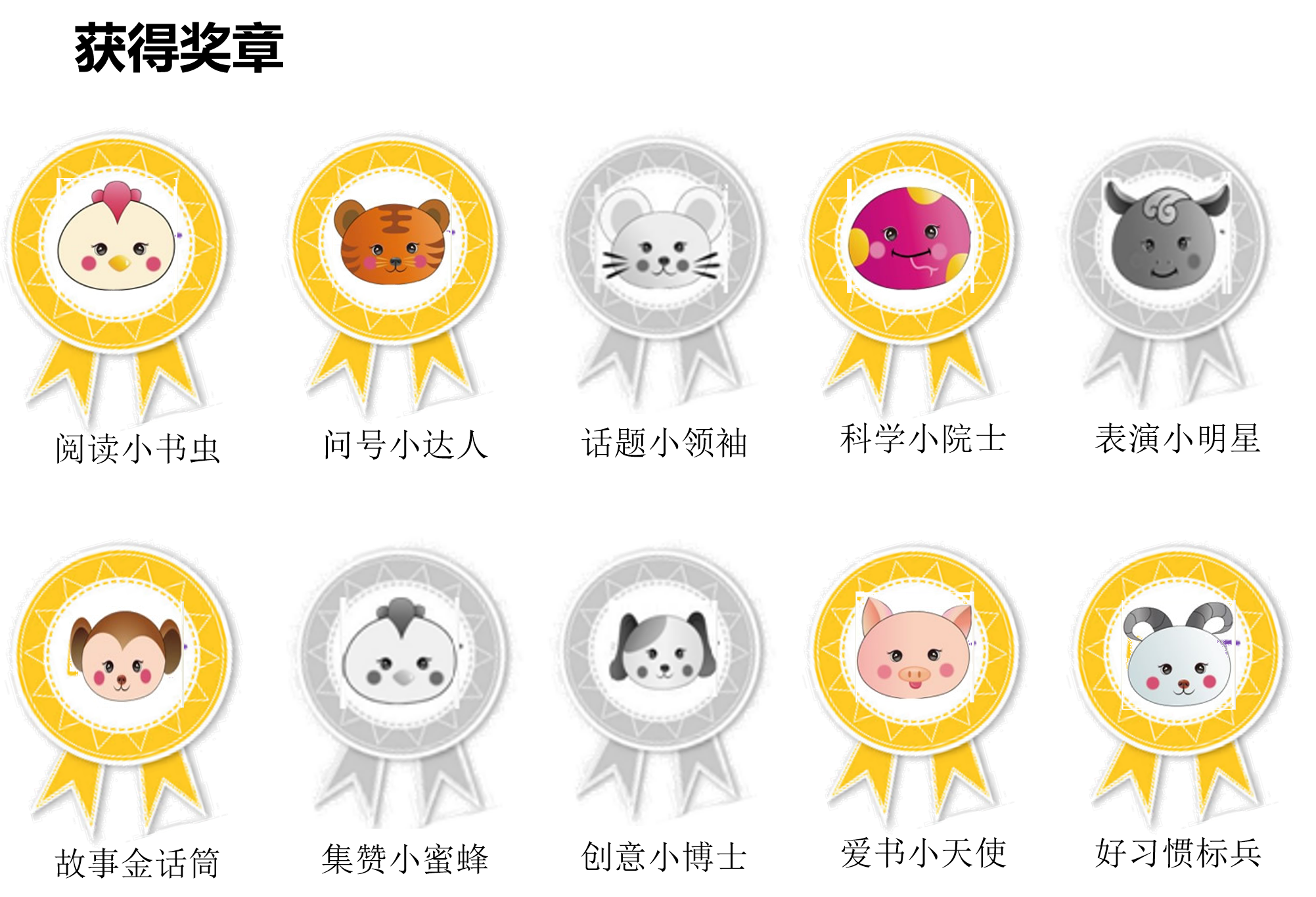 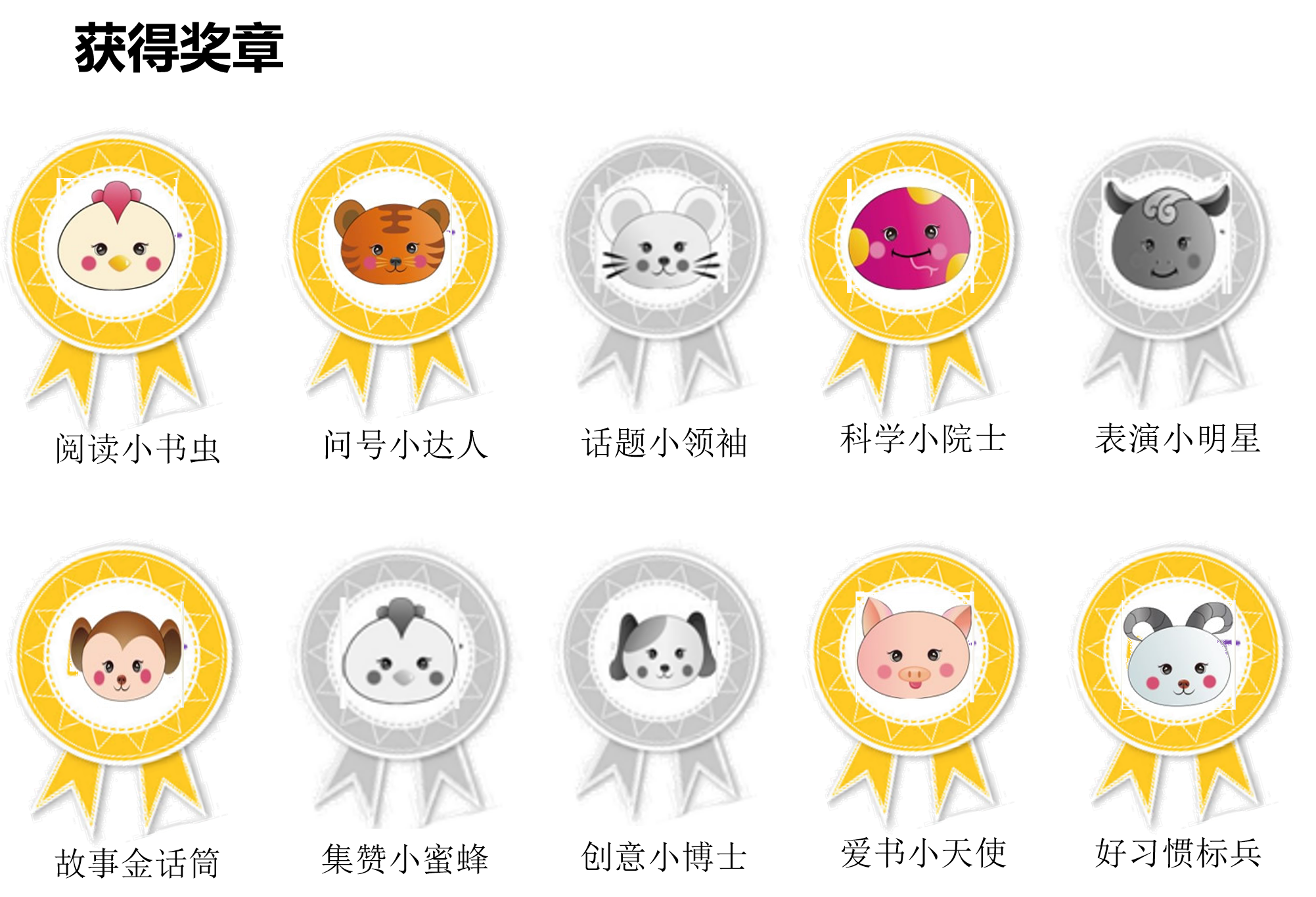 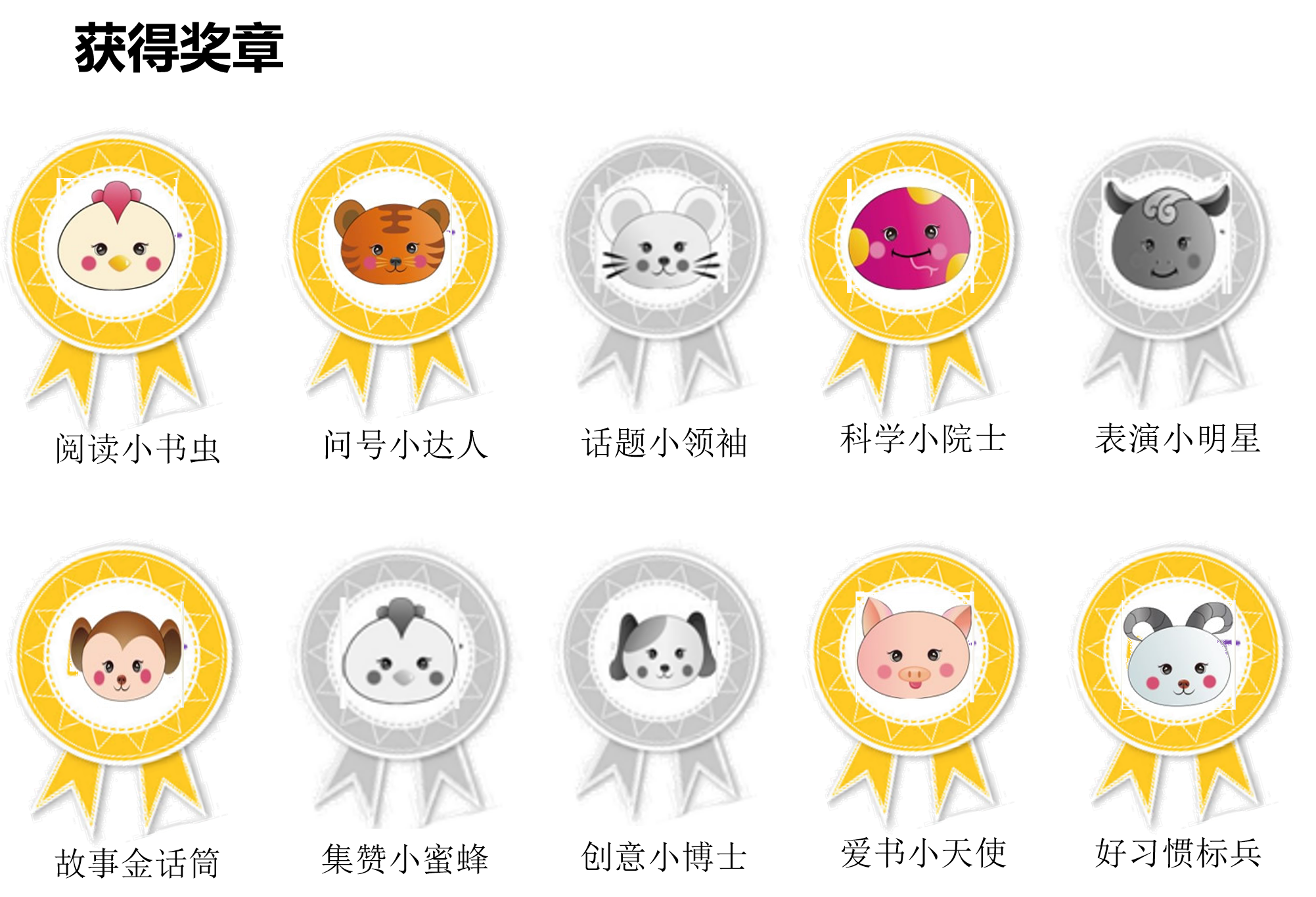 发言金话筒
团队小领袖
创意小达人
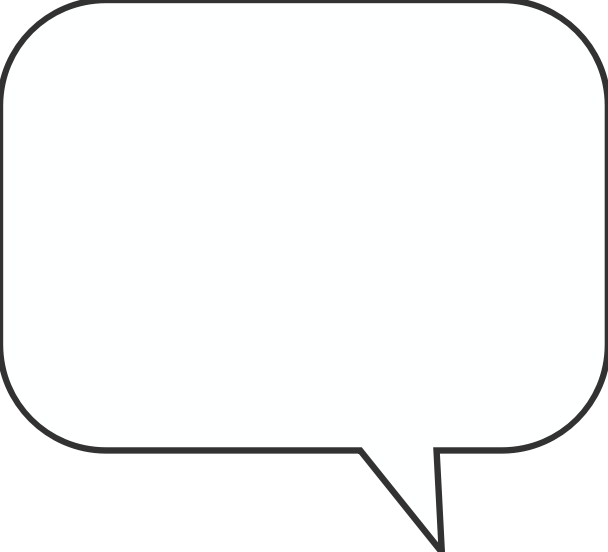 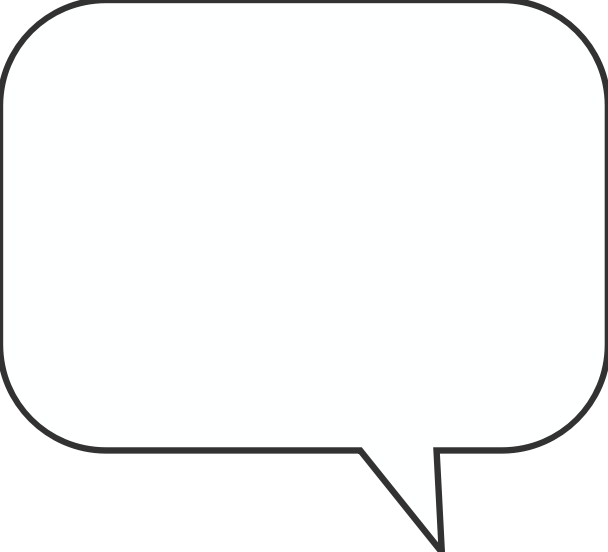 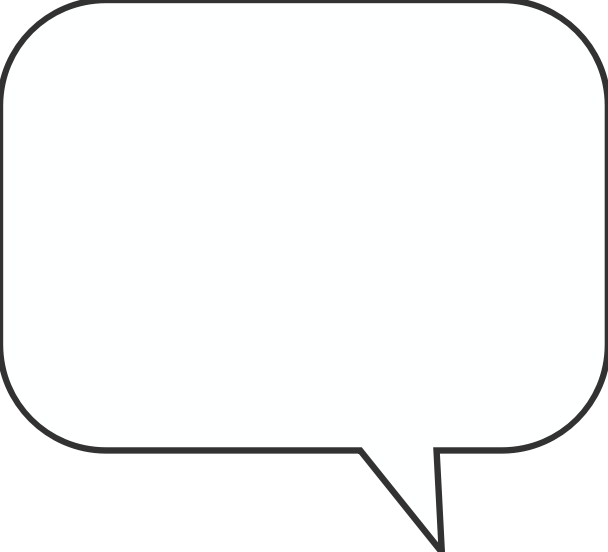 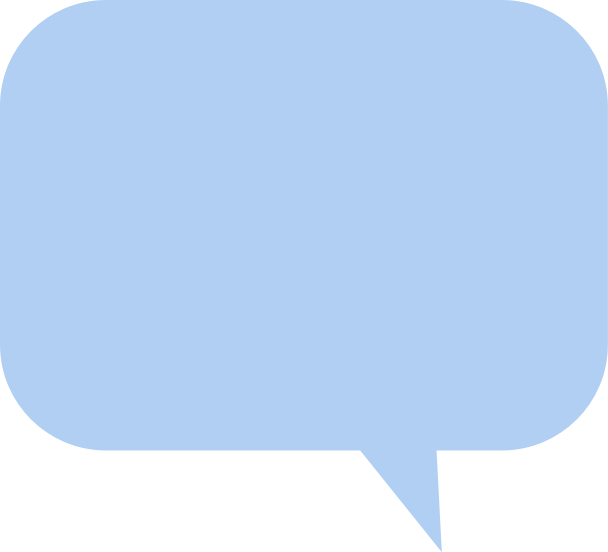 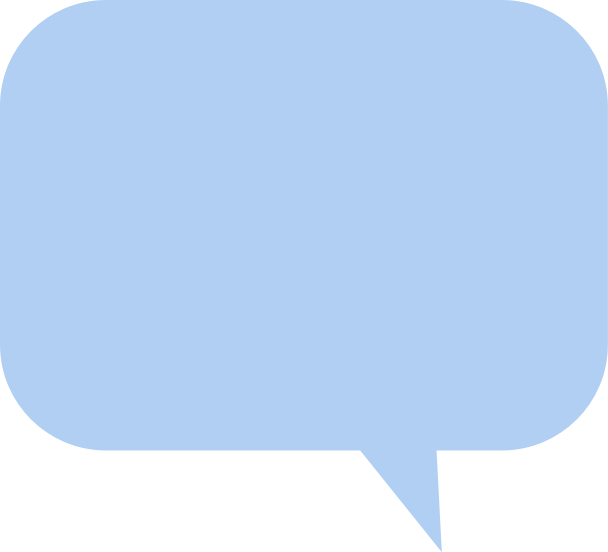 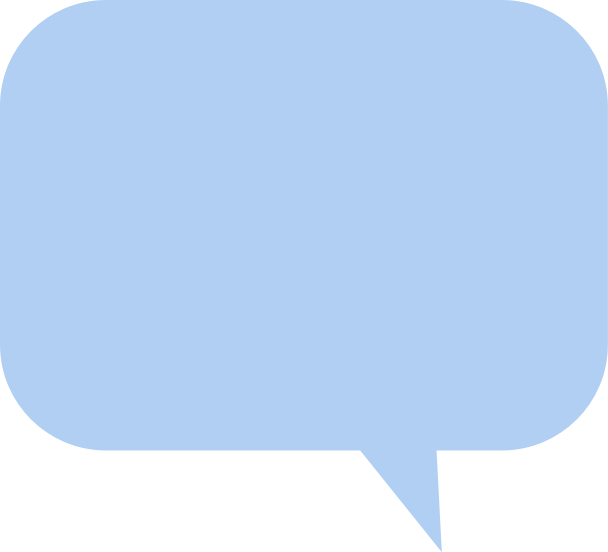 佳一你太厉害了，以后比赛的时候我要跟你一组，这样就可以赢了。
佳一，在足球游戏的时候，你总是做大家的榜样，带领小组积极游戏，在这个学期你的控制力和射门能力也得到了很多提高。
佳一，爸爸妈妈非常高兴你能特爱一项运动，希望你保持下去，成为爸爸妈妈的骄傲 ！
大家对我说........
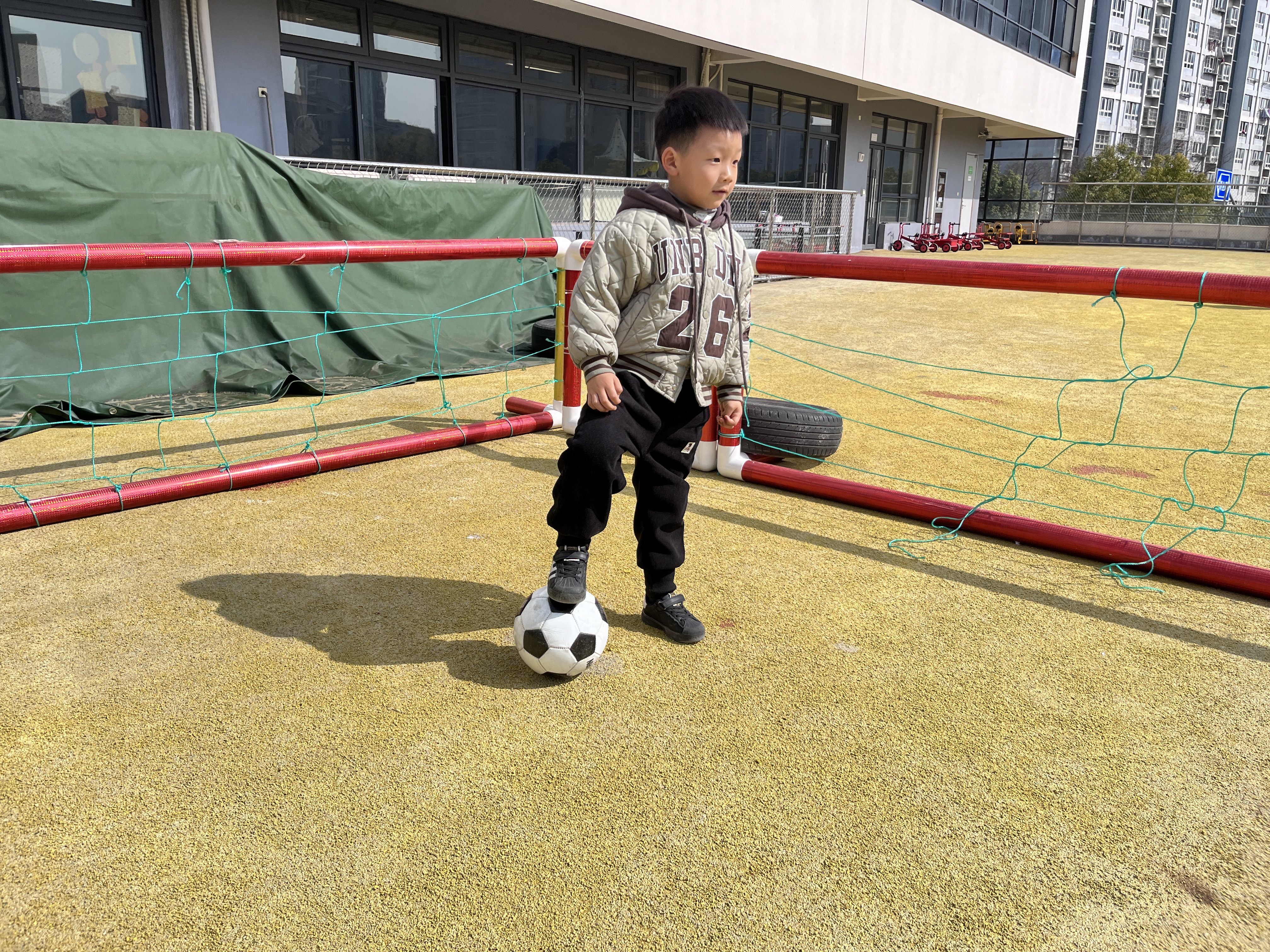 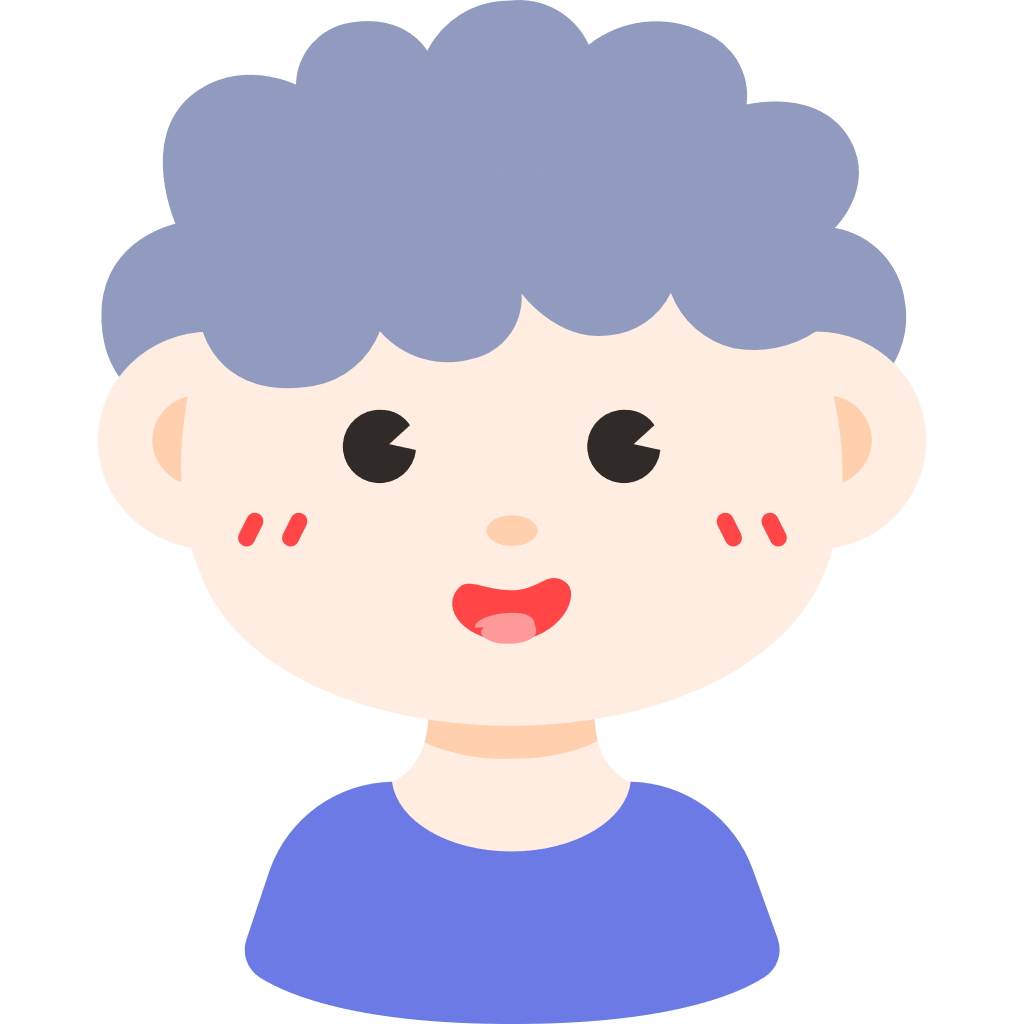 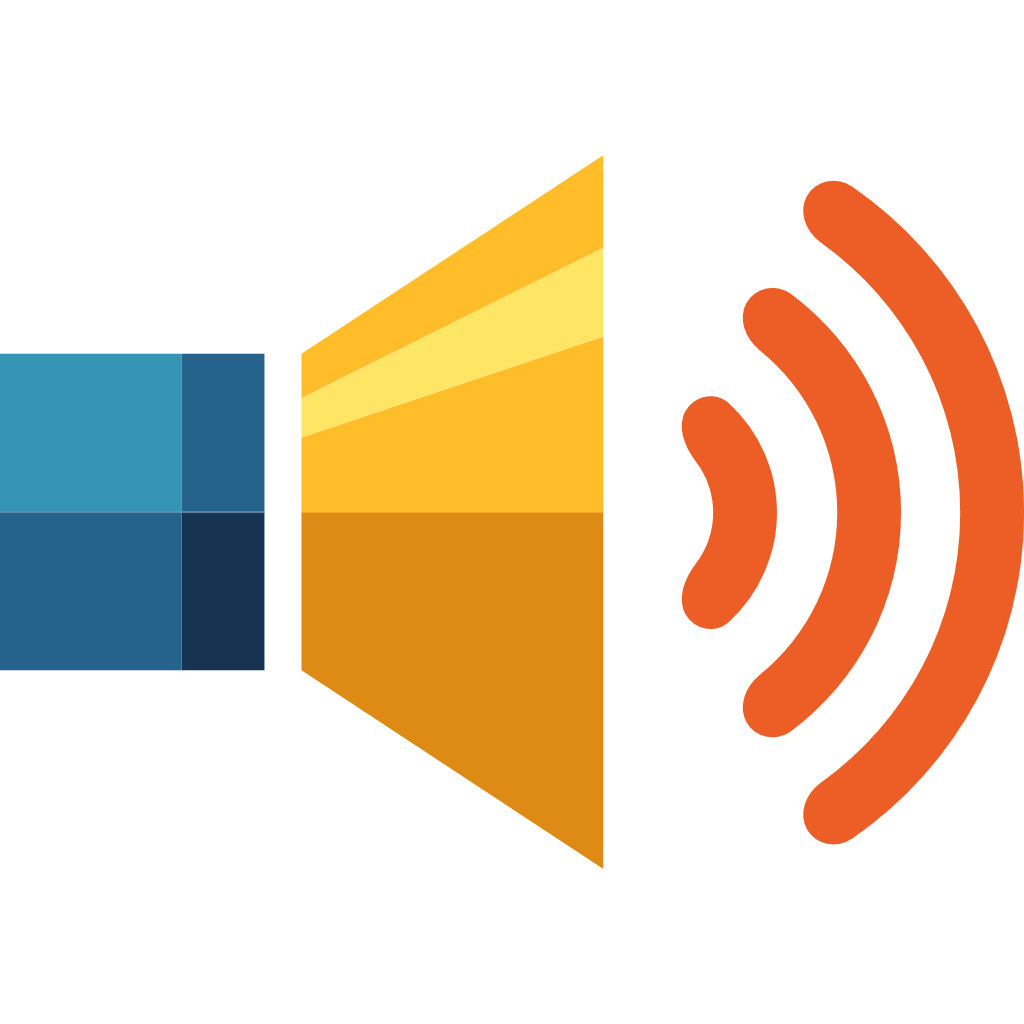 同伴
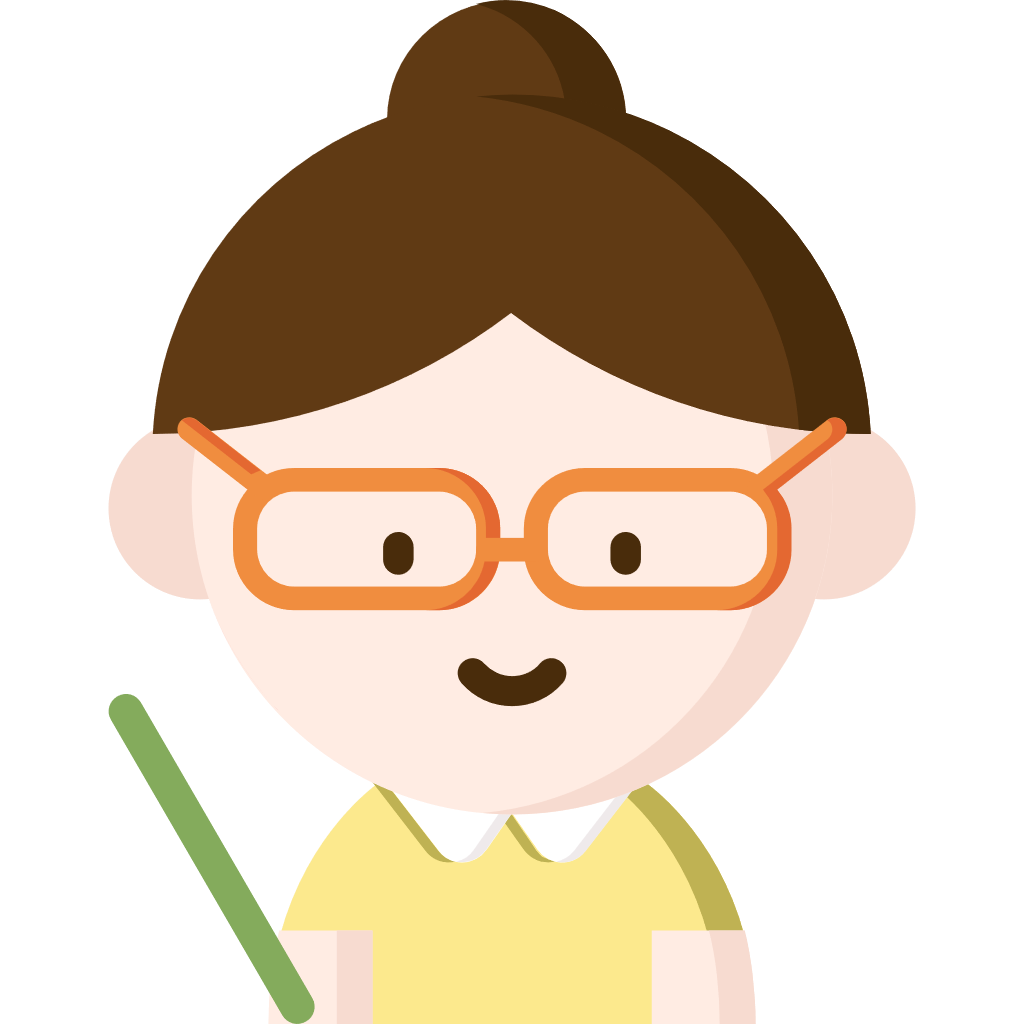 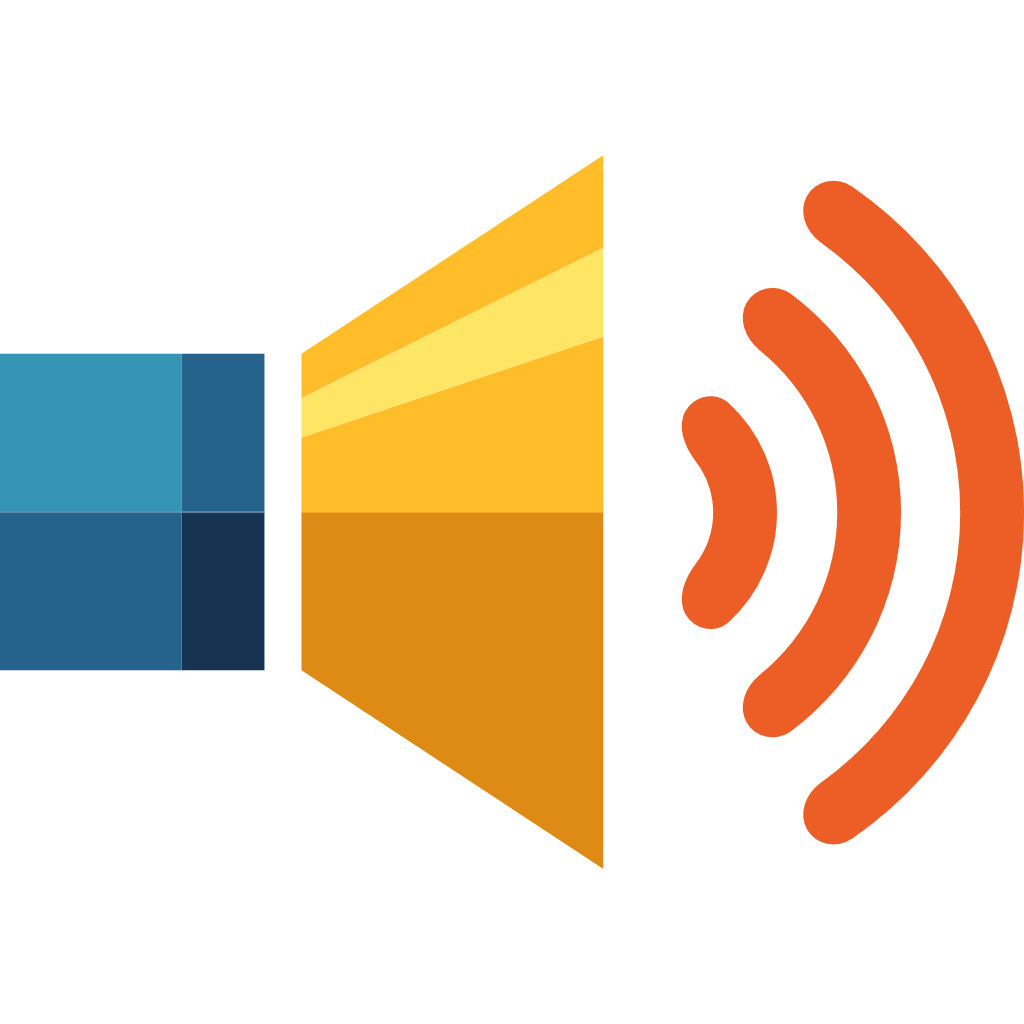 老师
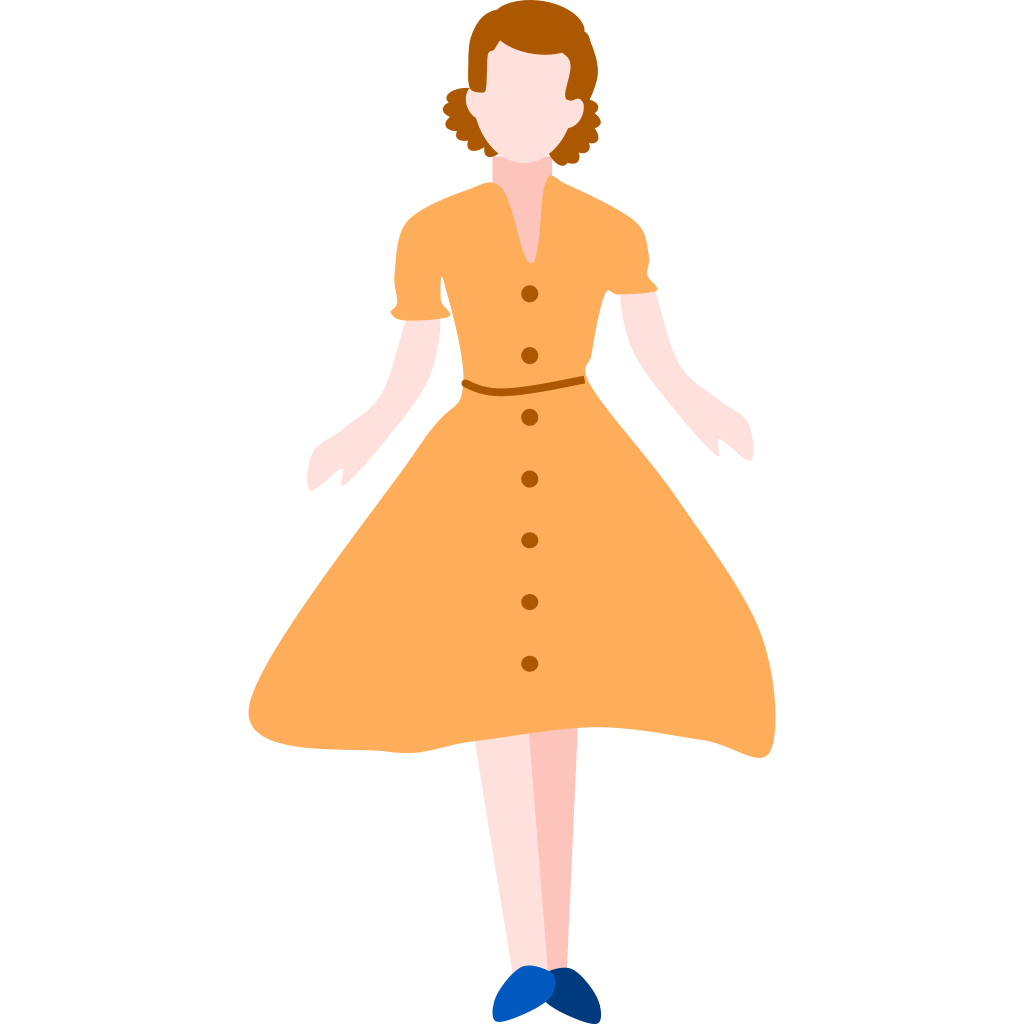 父母
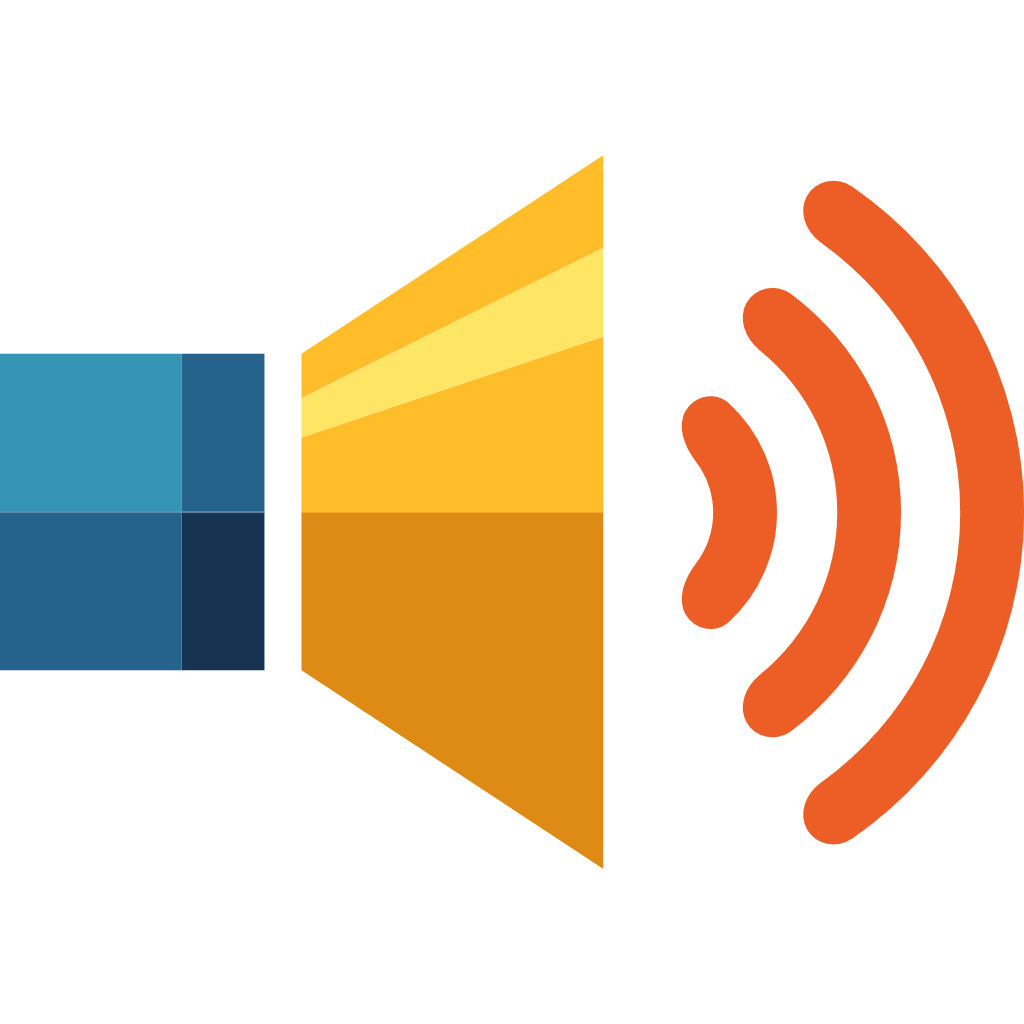